Антична культура
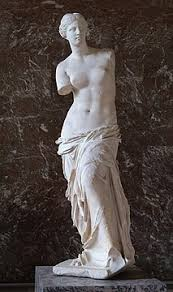 Лекція 3
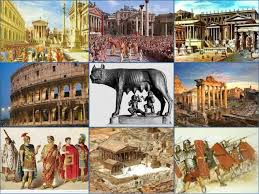 План
1.    Культура періоду архаїки (VІІІ – VІ ст. до н. е.).
2.    Класична Давньогрецька культура (V – ІV ст. до н. е.).
3.    Культура Римської республіки (VІ – І ст. до н. е.)  .
4.    Культура  Римської імперії (кінець І ст. до н. е. – 476 р. н. е.).
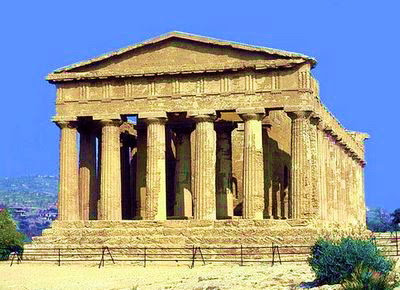 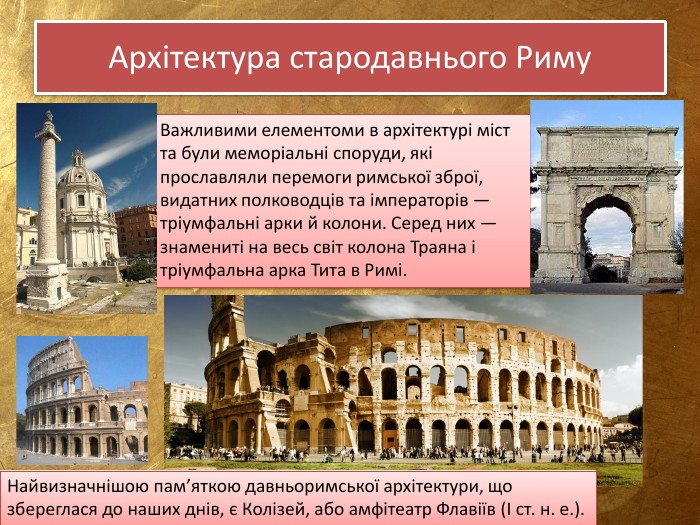 Культура періоду архаїки (VІІІ – VІ ст. до н. е.).
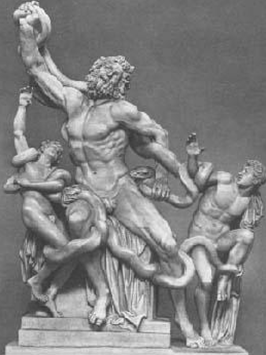 Початок остаточного формування найхарактерніших рис та особливостей культури нового античного типу в Греції припадає на середину VIII століття до нашої ери Греки випередили в царині культури всіх сусідів, зокрема Країни Передньої Азії, які до того часу очолювали культурний прогрес людства. Визначальними рисами архаїчного періоду стали докорінний злам усталеного життєвого устрою грецької родової общини, зародження ранньокласових державних форм, перегляд усієї традиційної системи цінностей. Грецьке суспільство остаточно відродилося після майже чотиристарічного культурного занепаду.
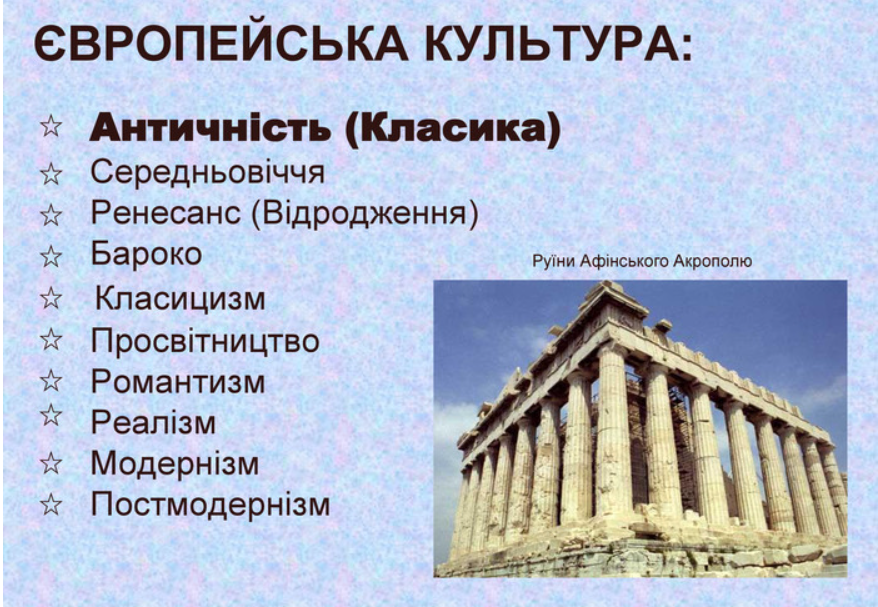 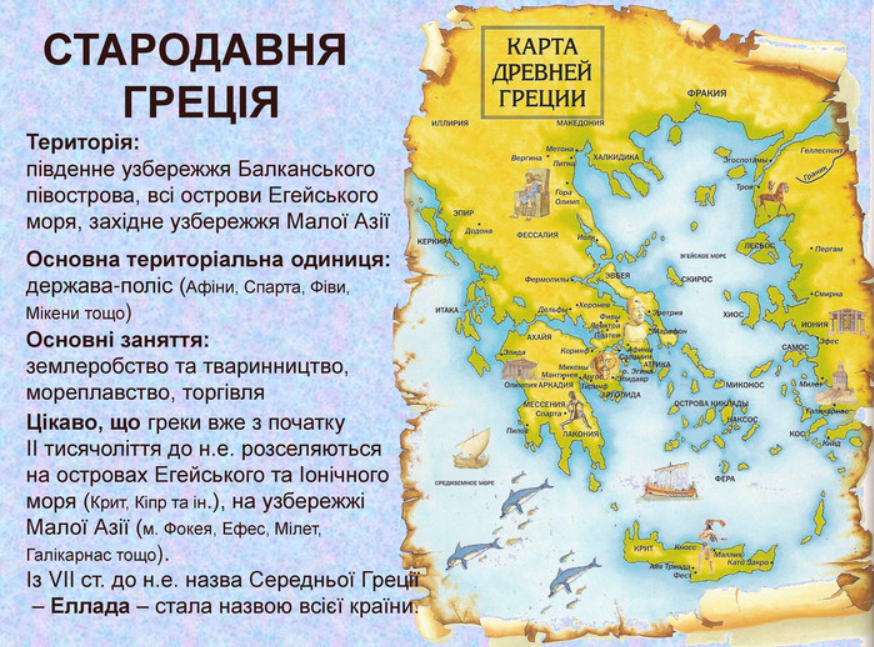 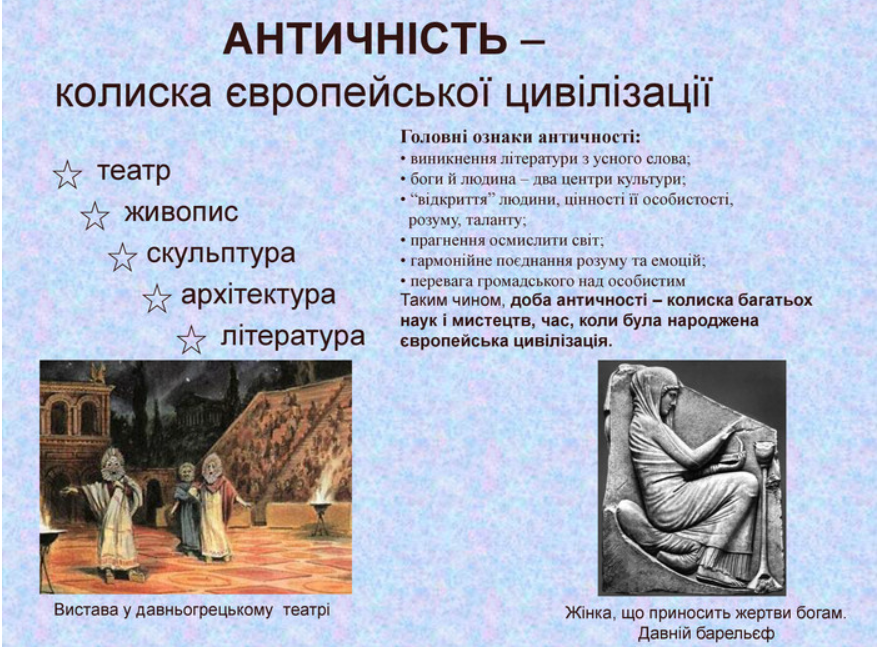 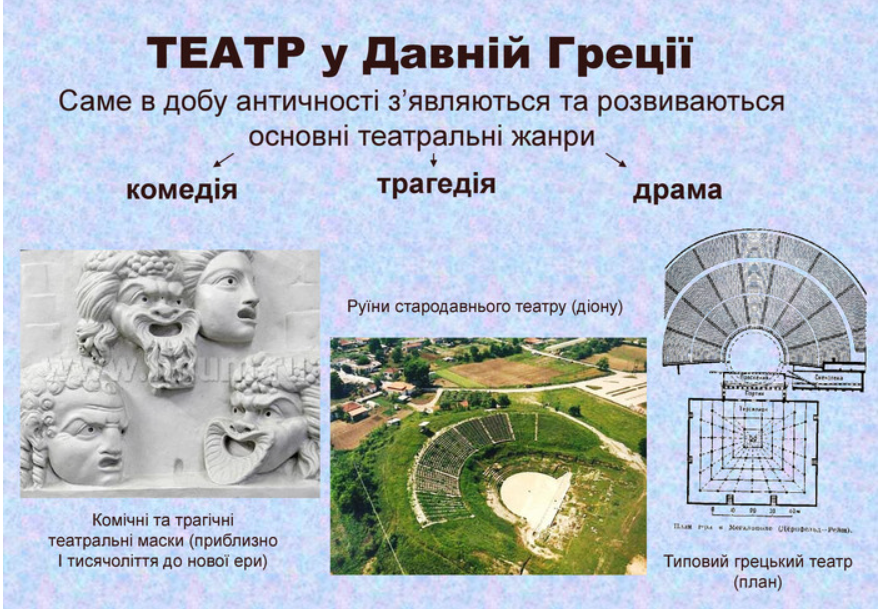 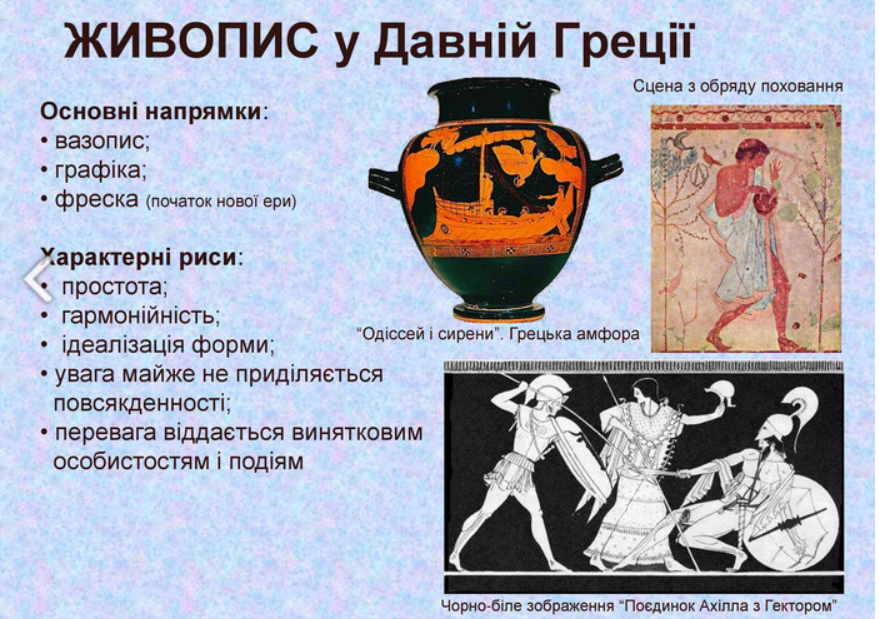 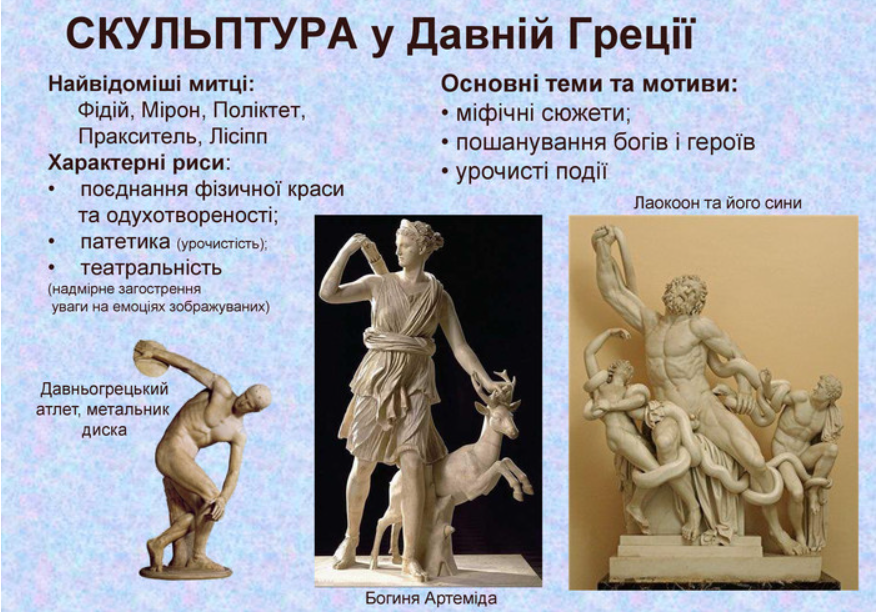 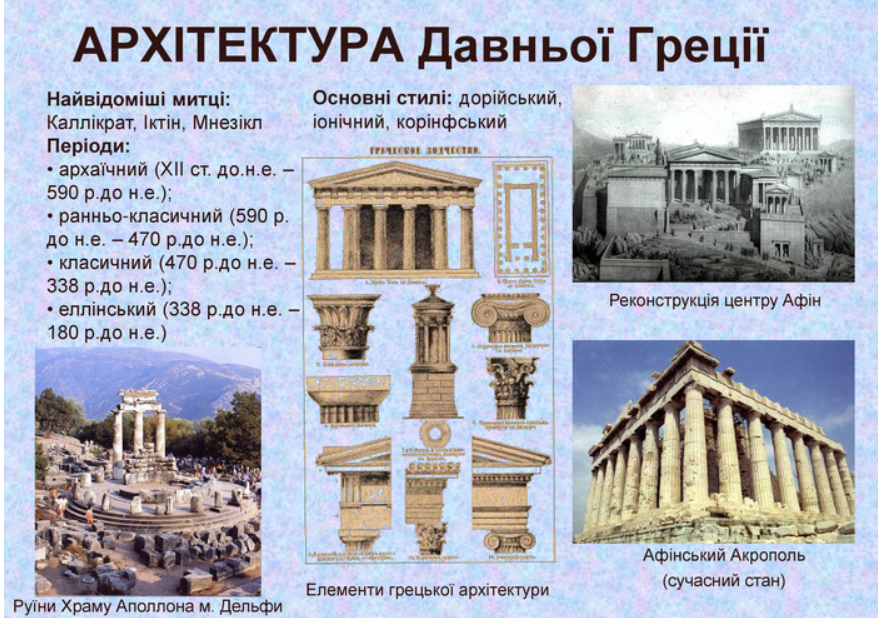 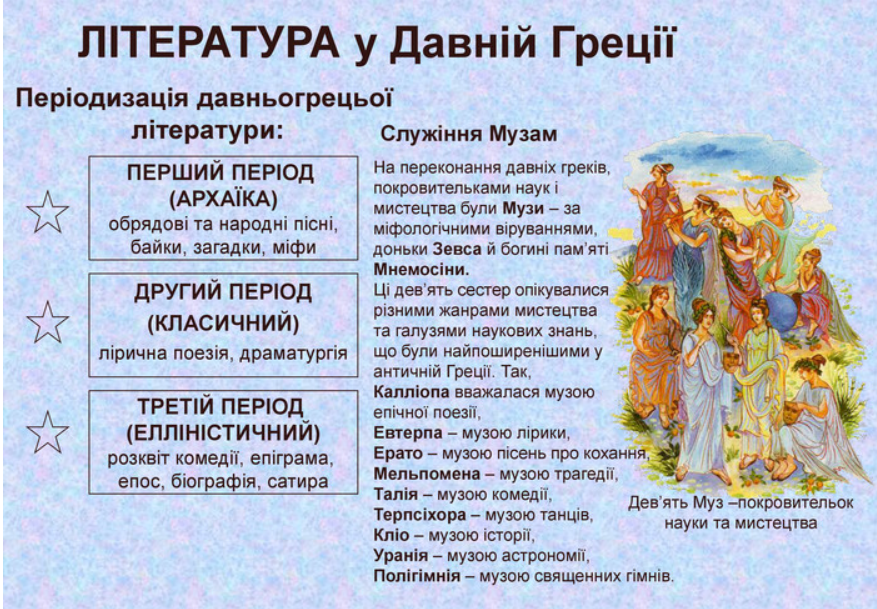 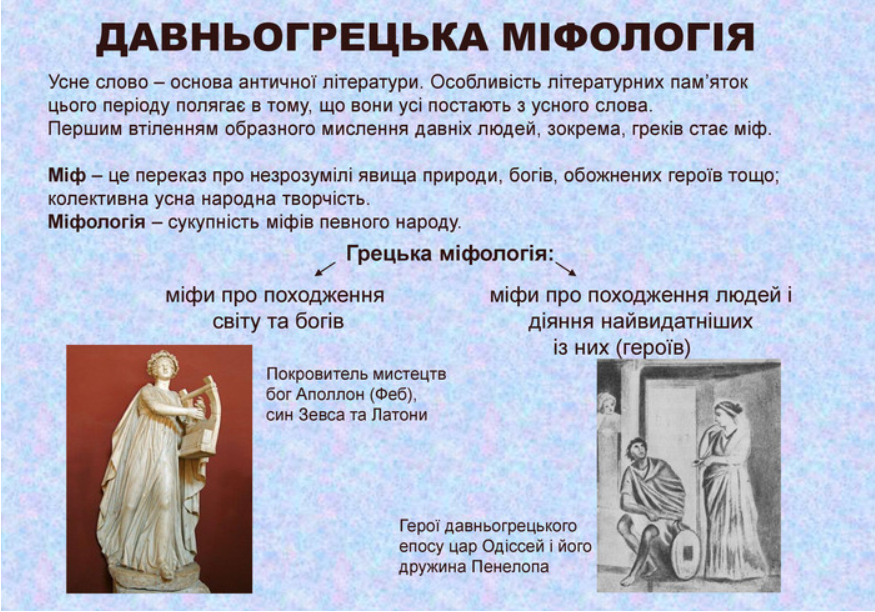 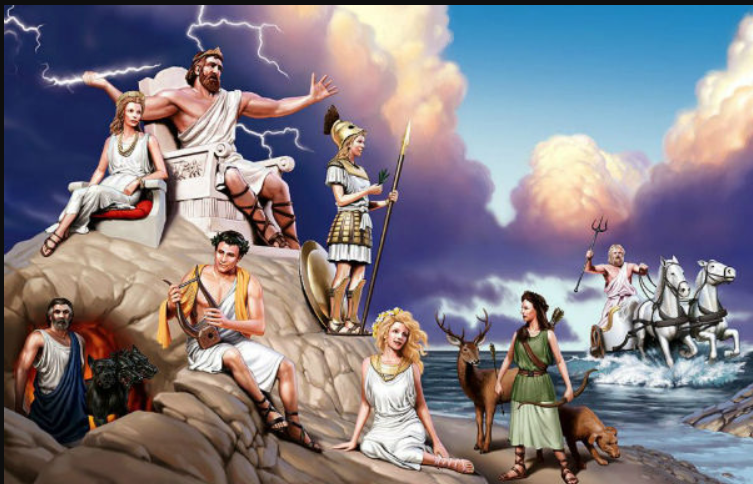 Давньогрецькі боги
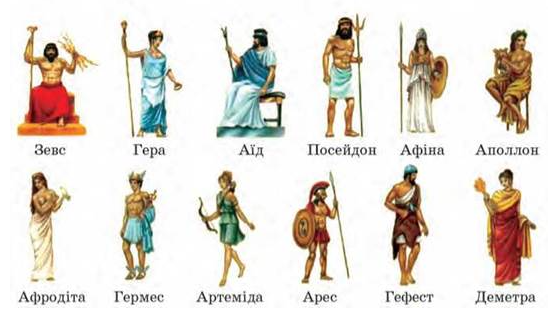 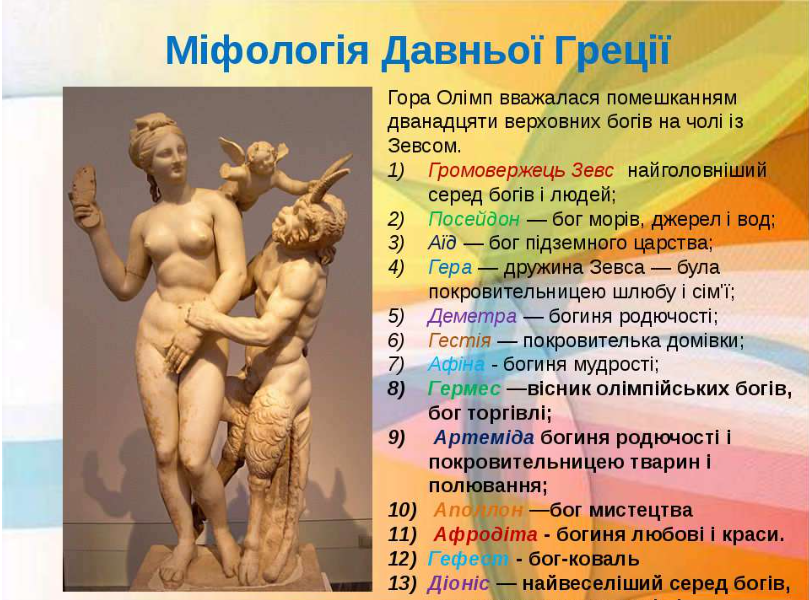 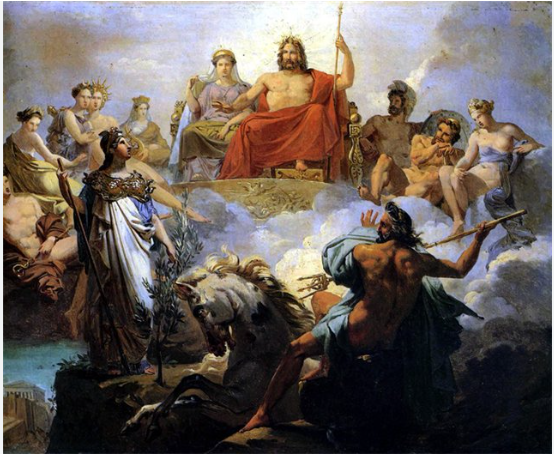 Давньогрецькі боги
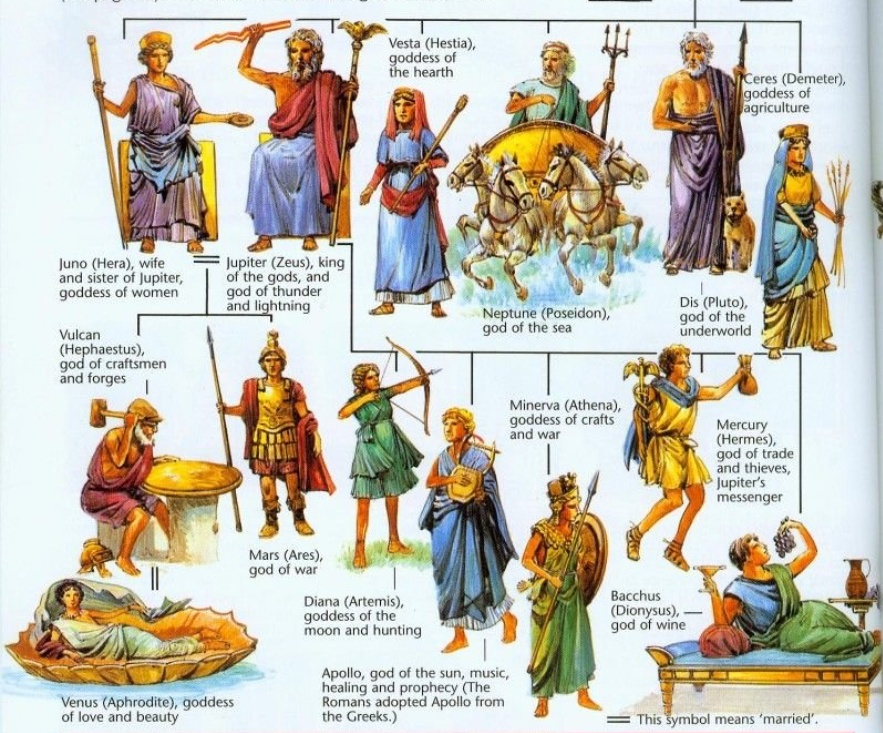 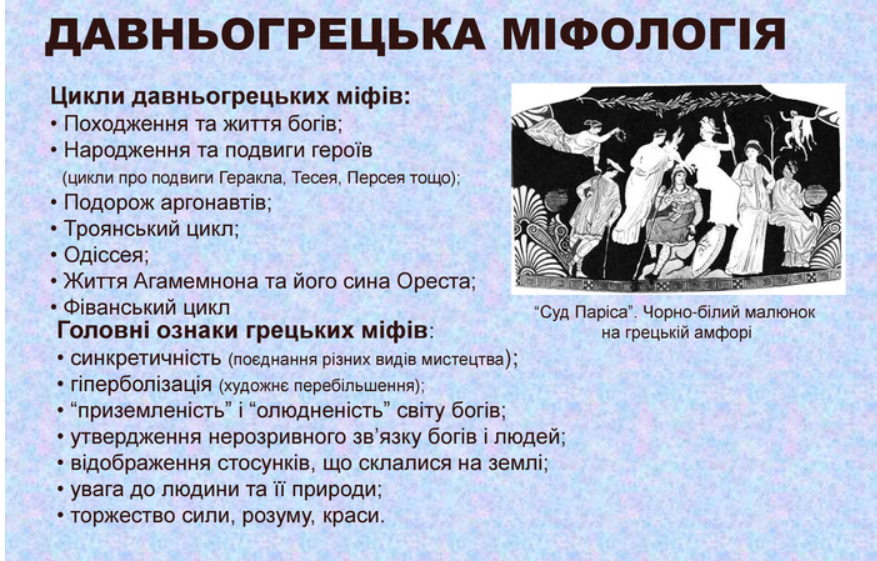 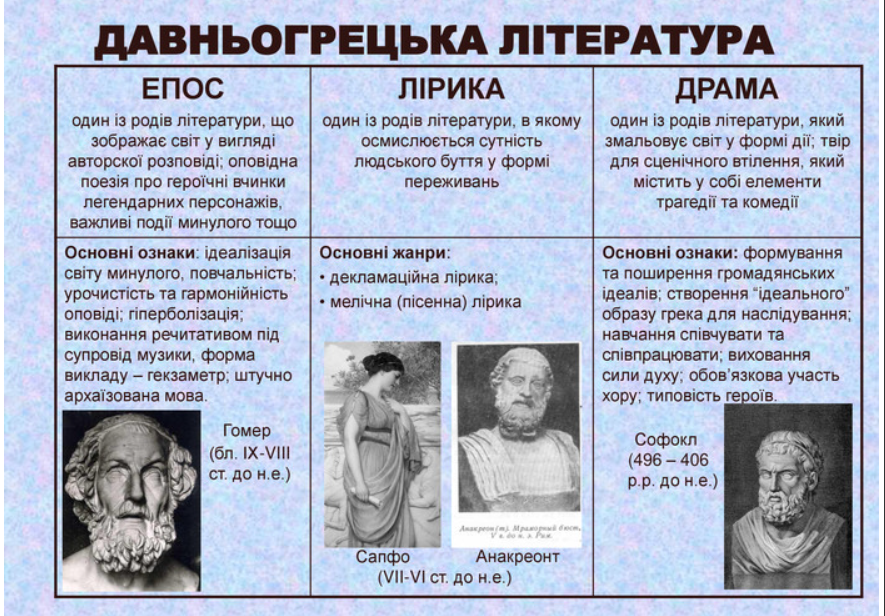 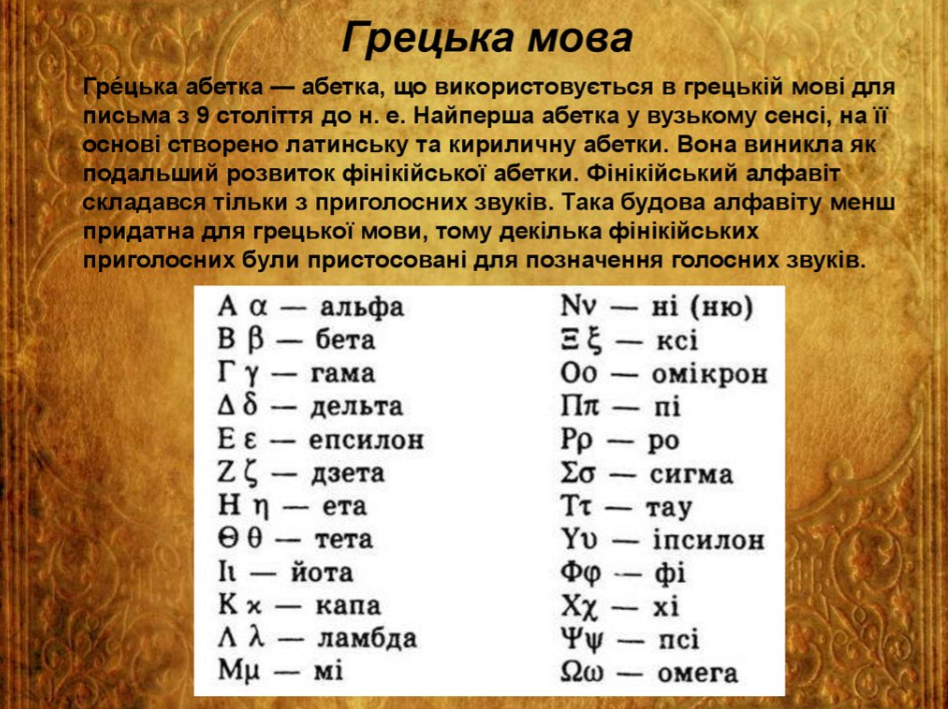 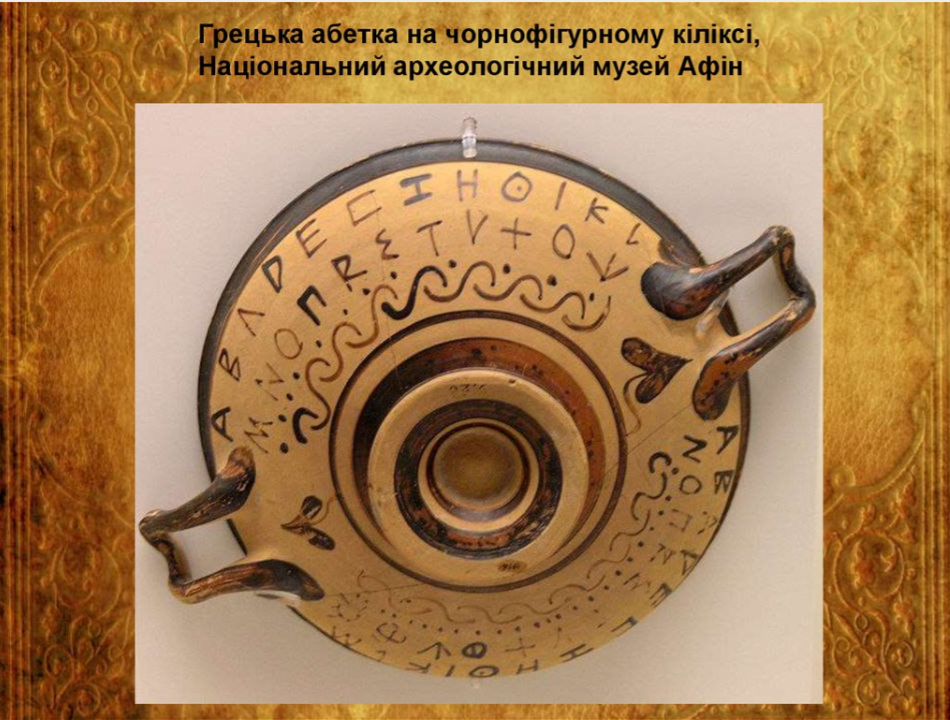 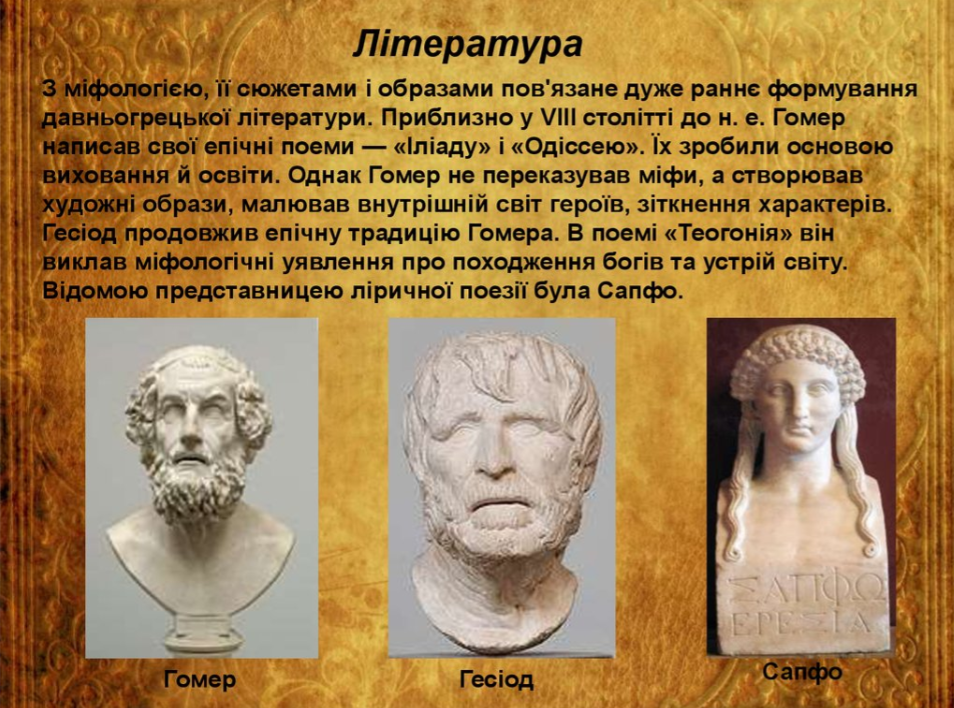 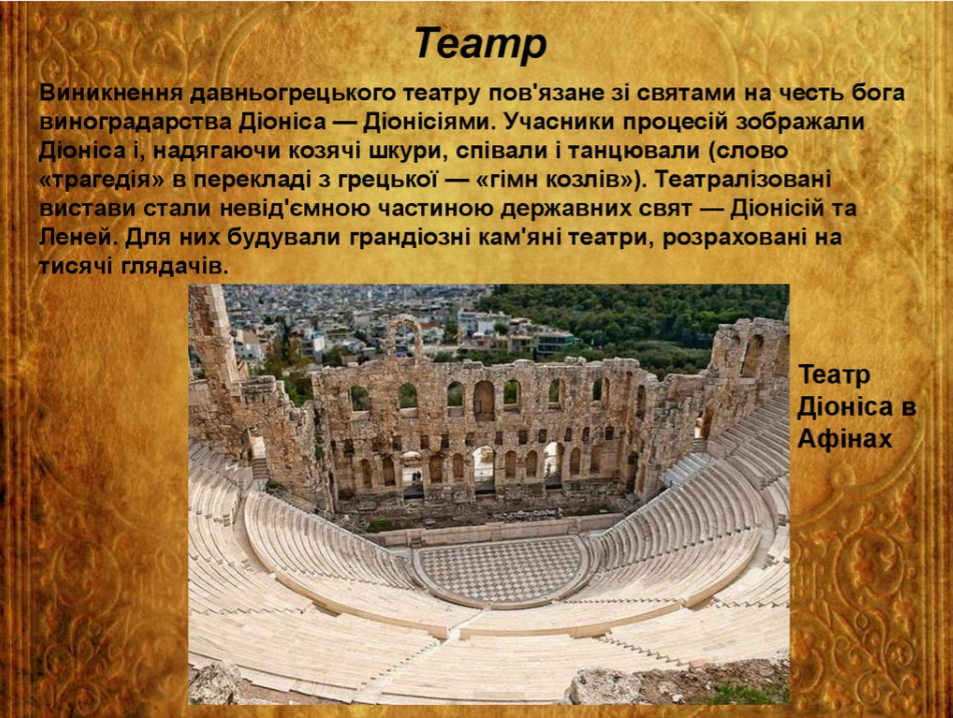 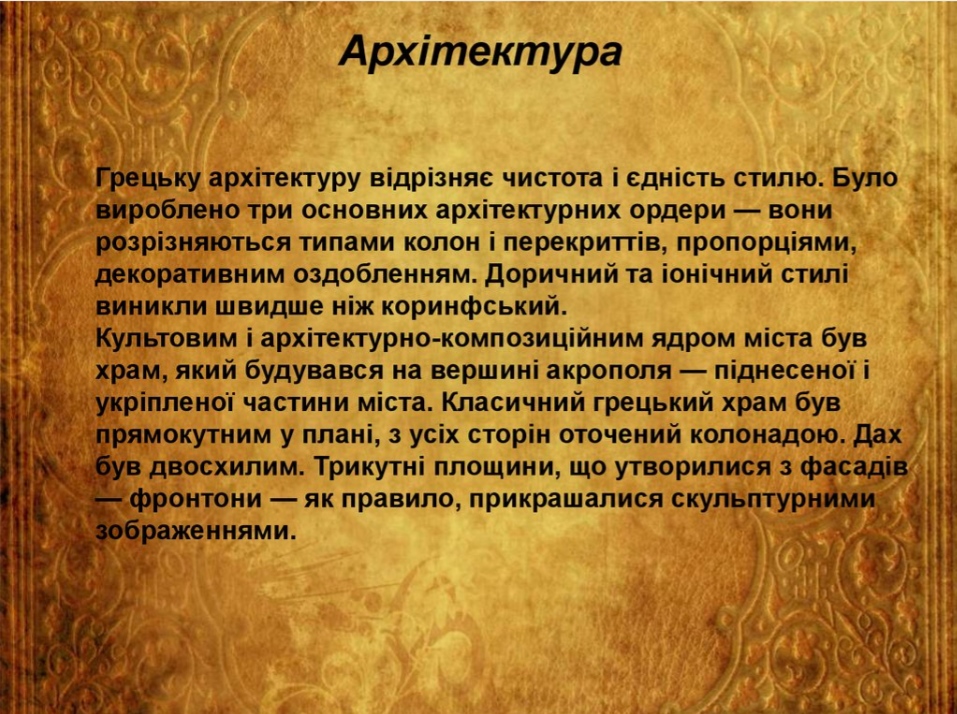 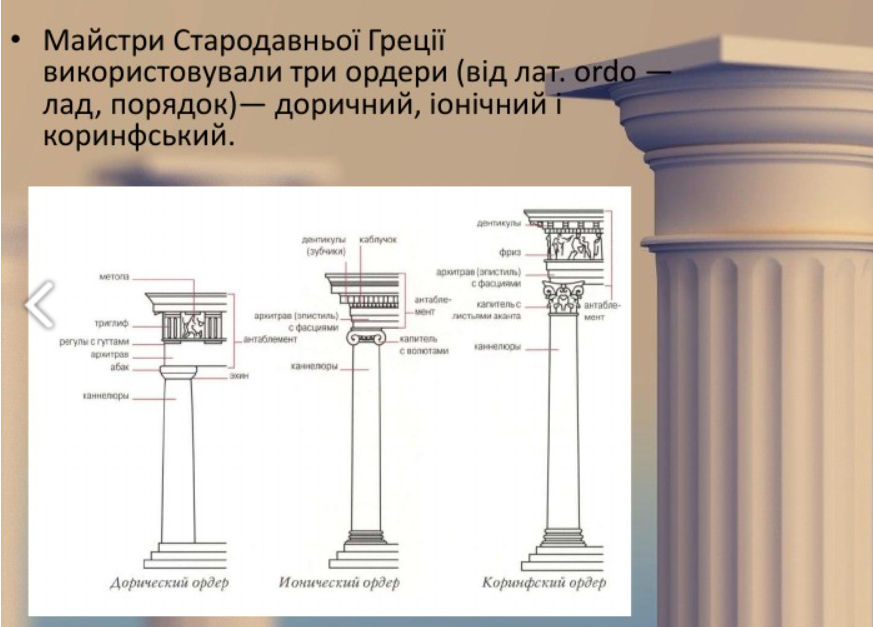 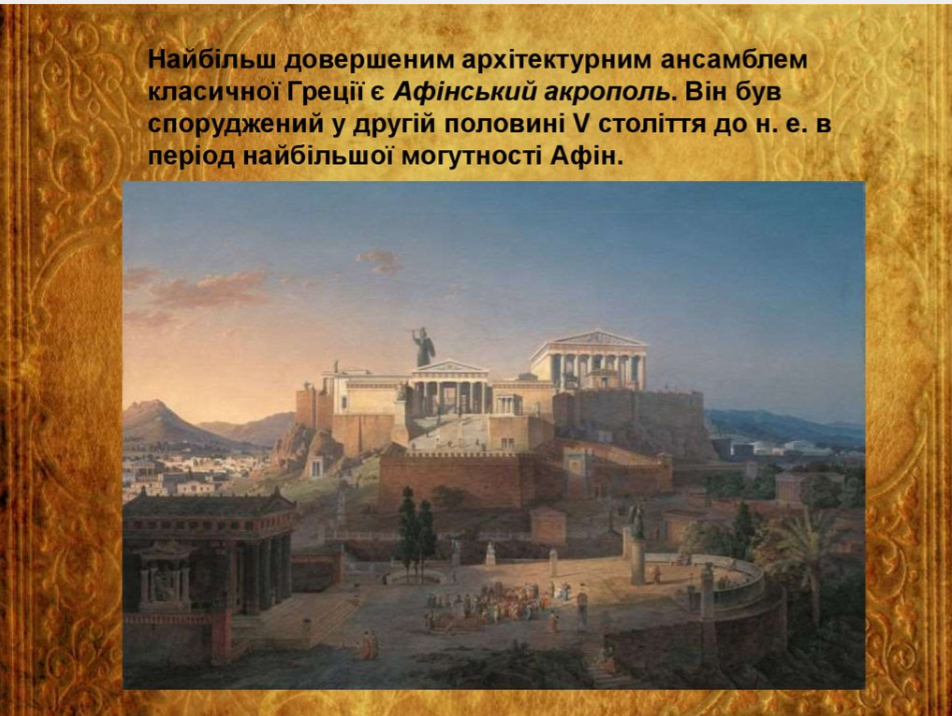 Афінський акрополь
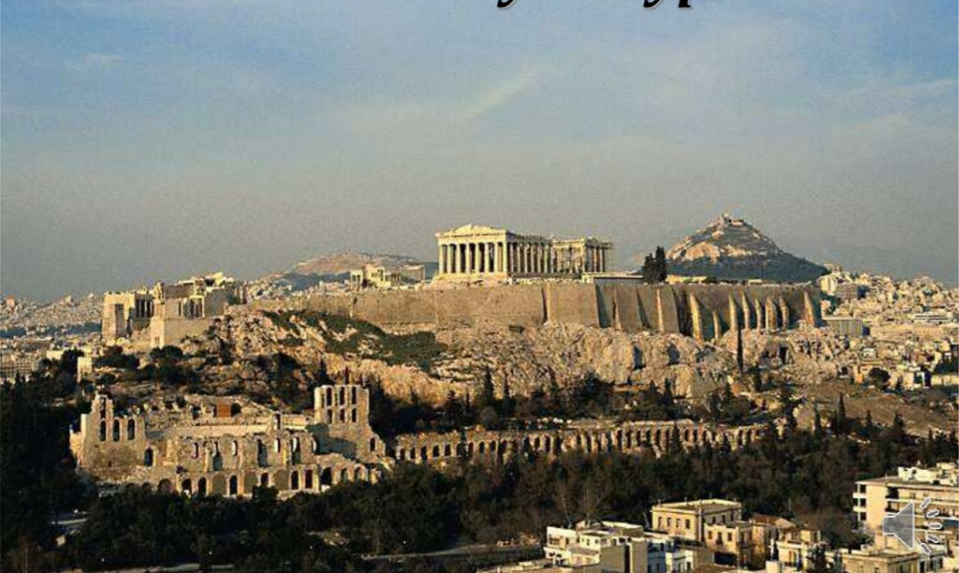 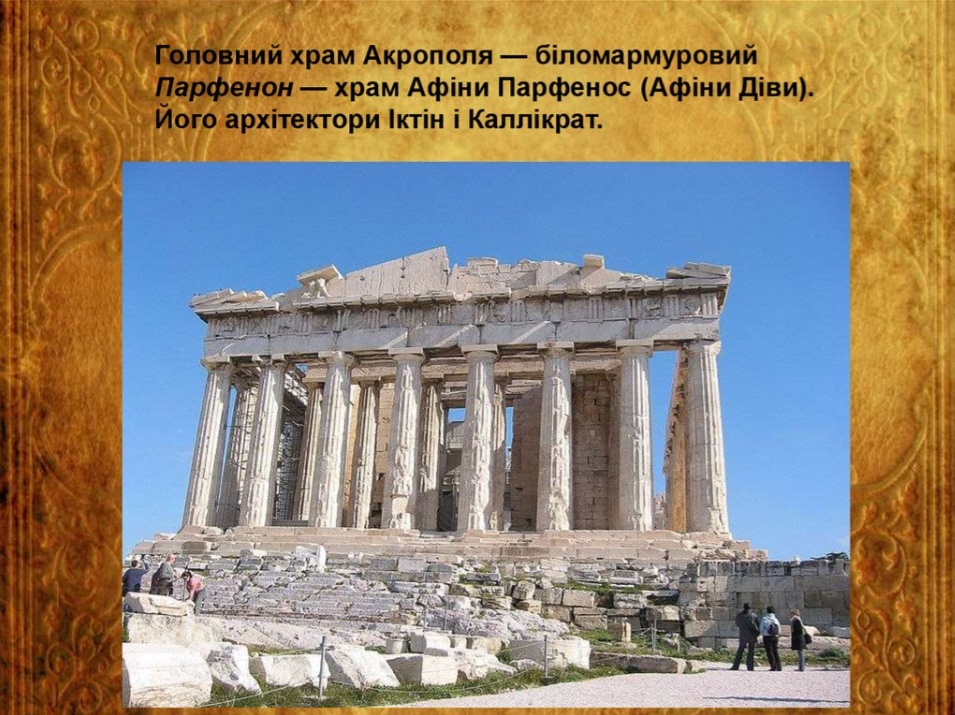 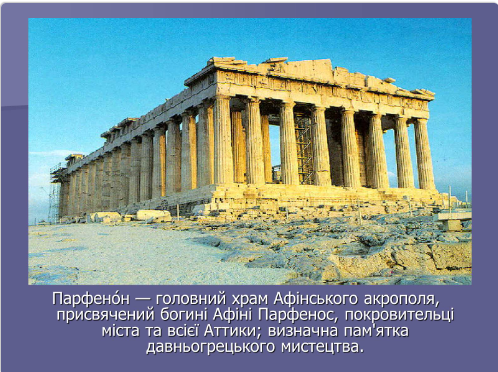 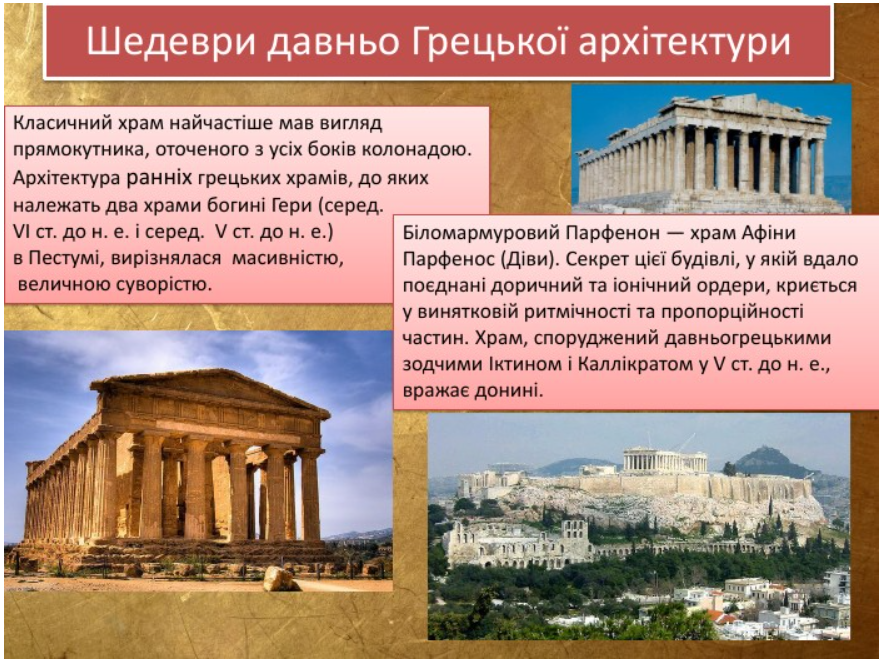 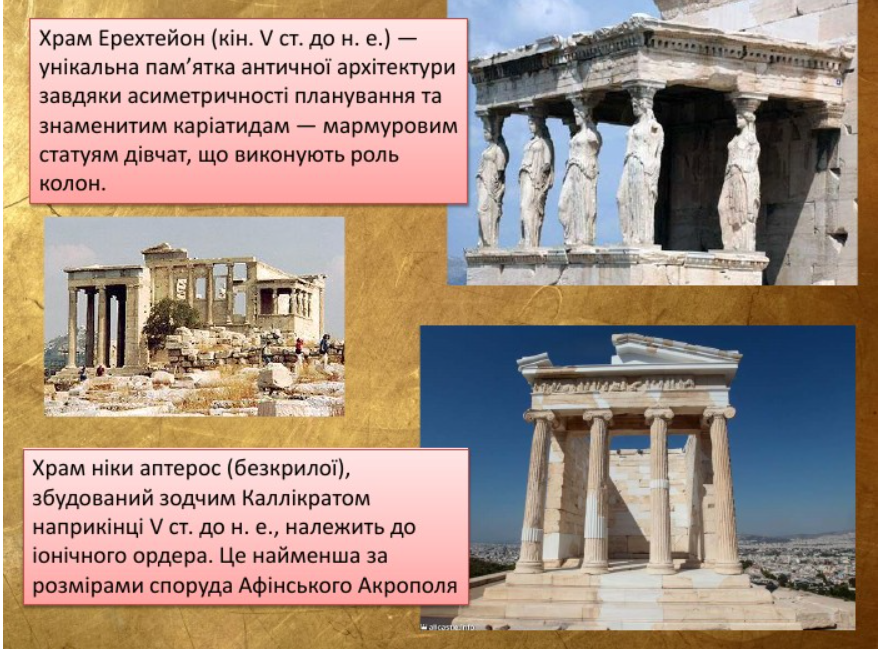 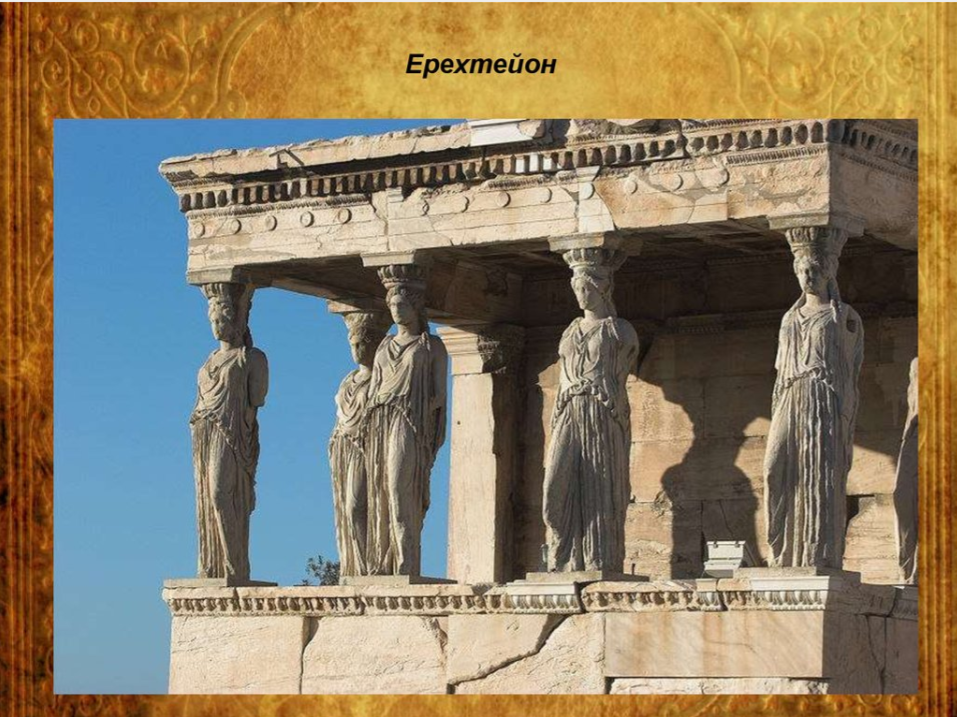 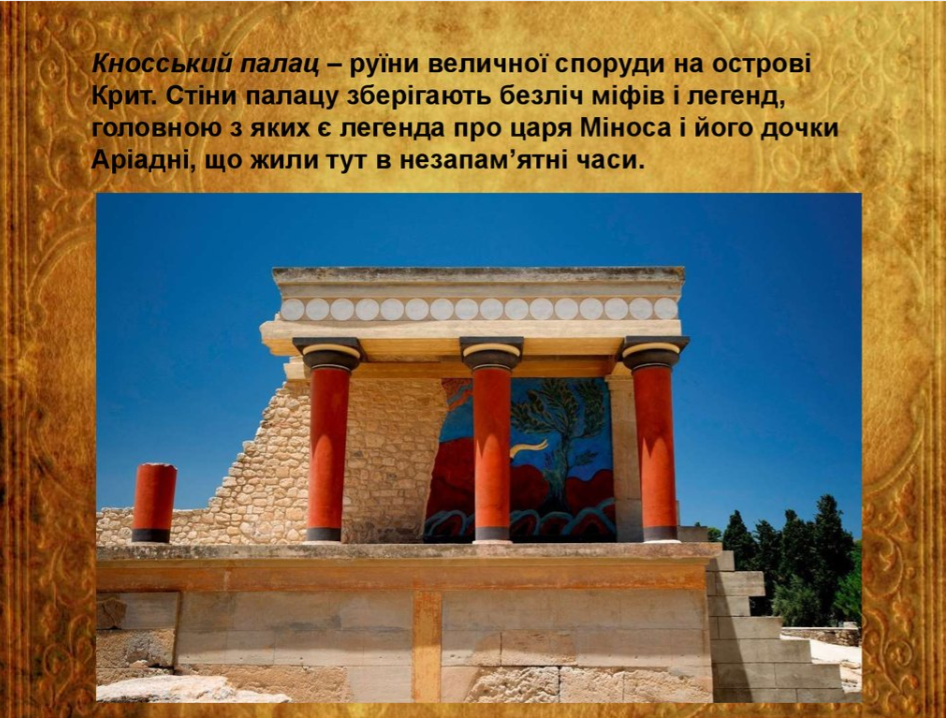 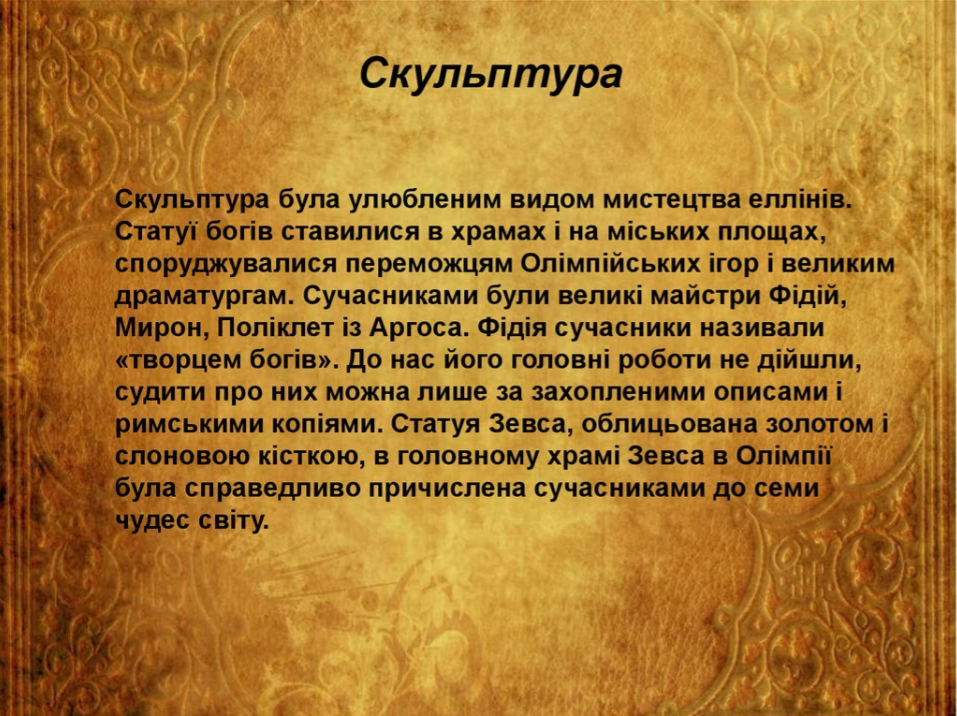 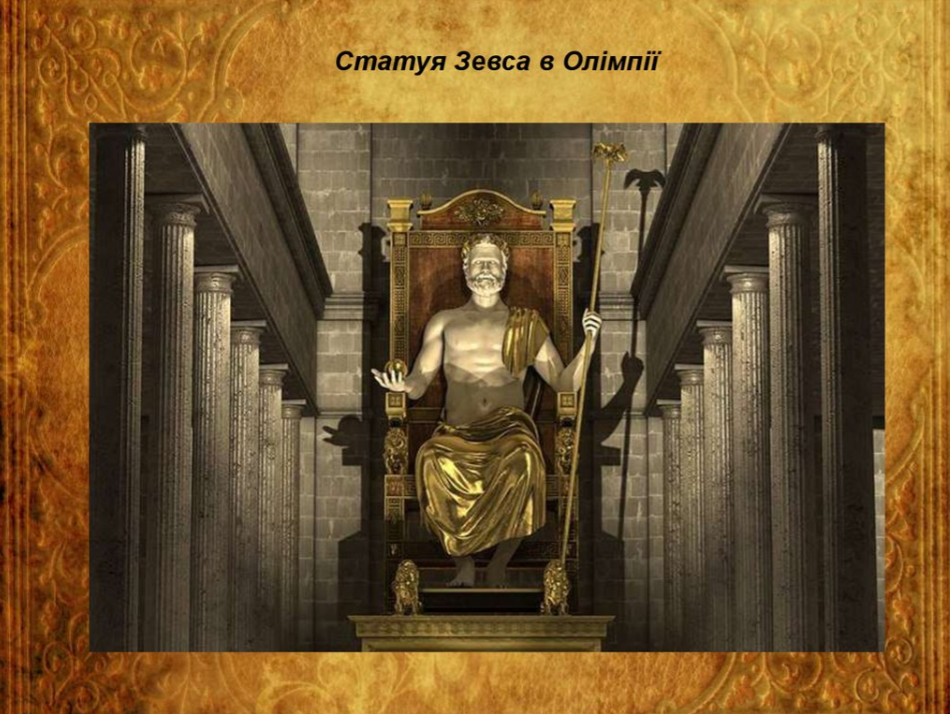 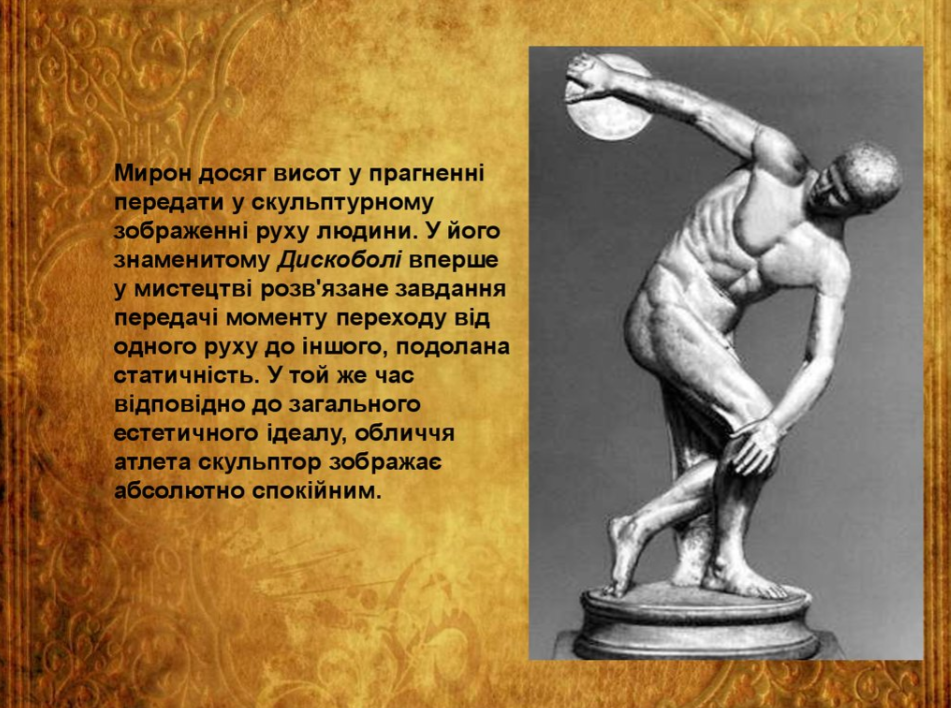 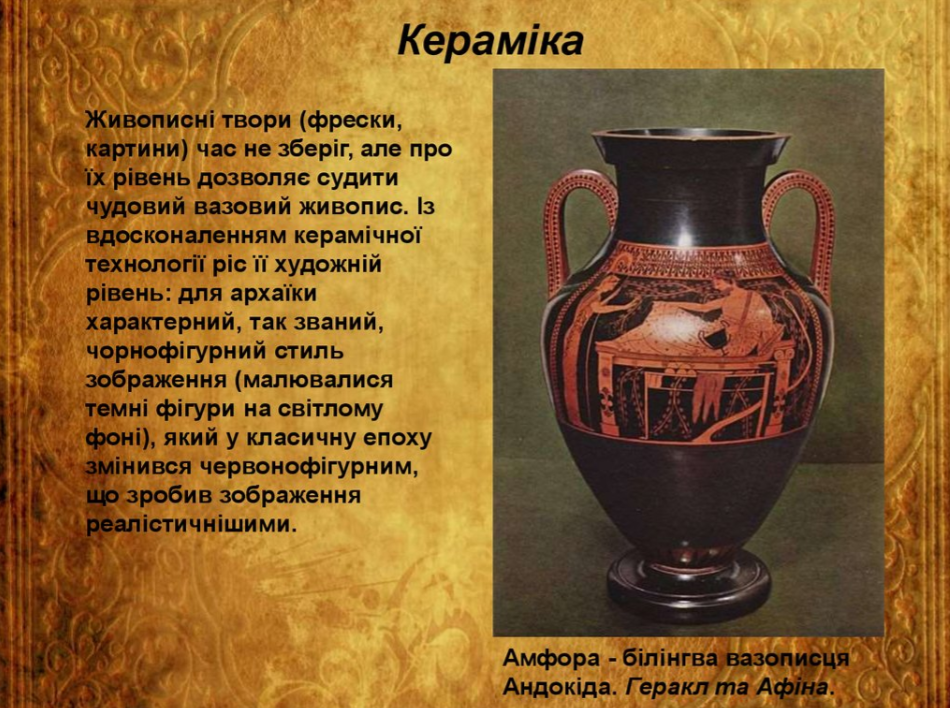 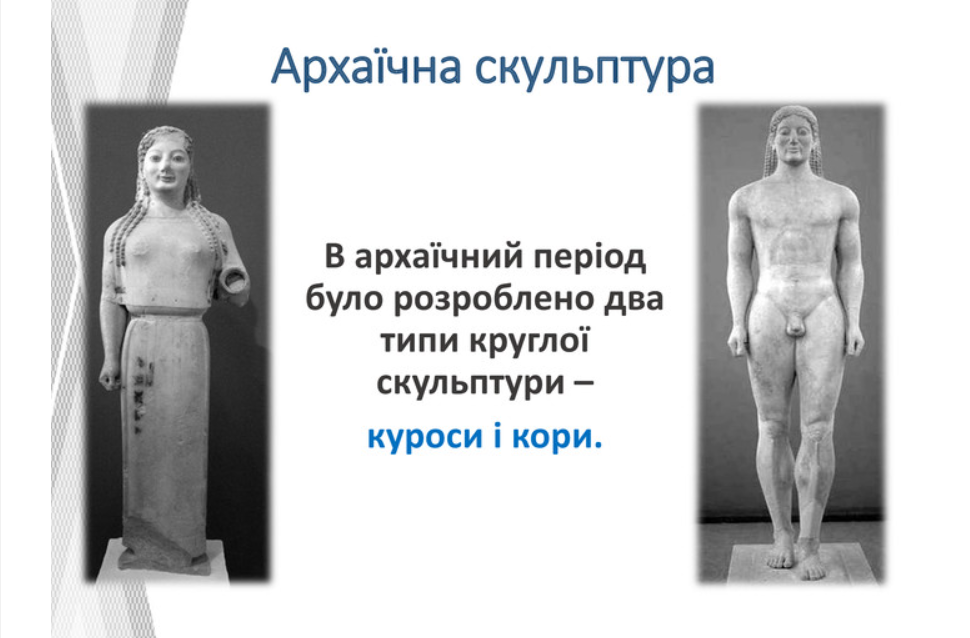 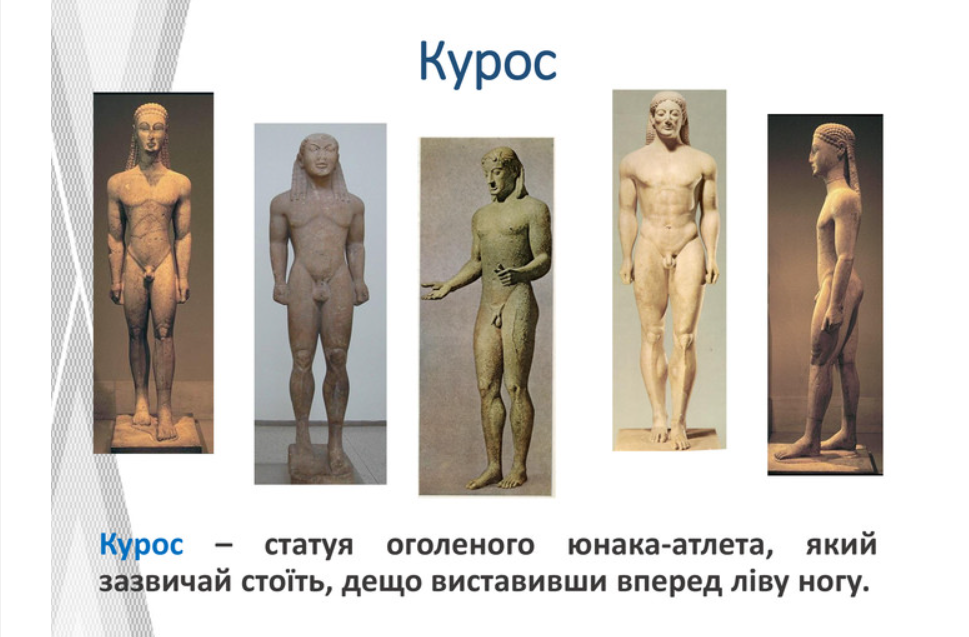 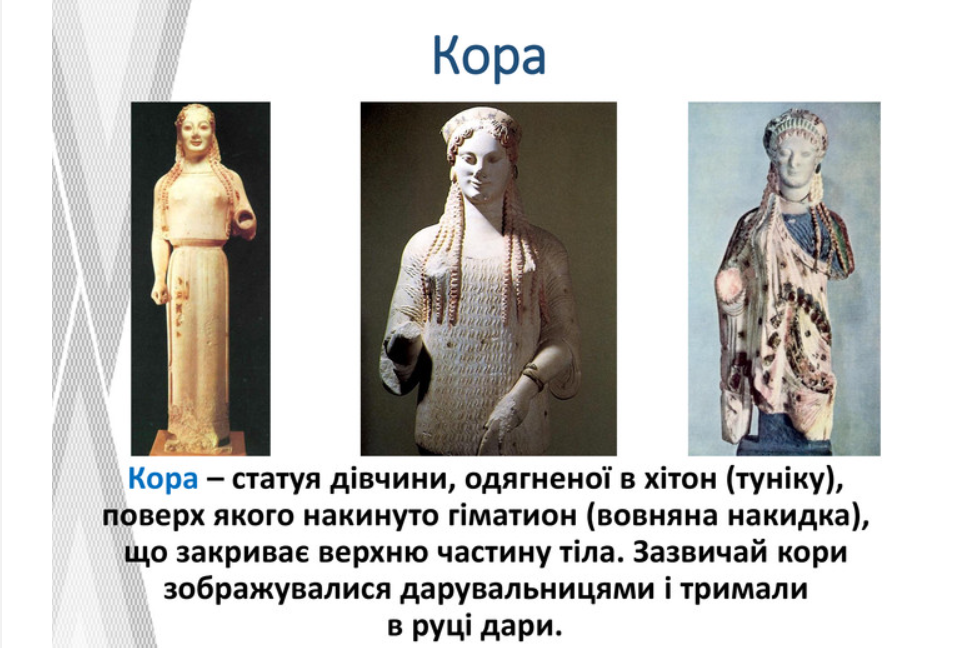 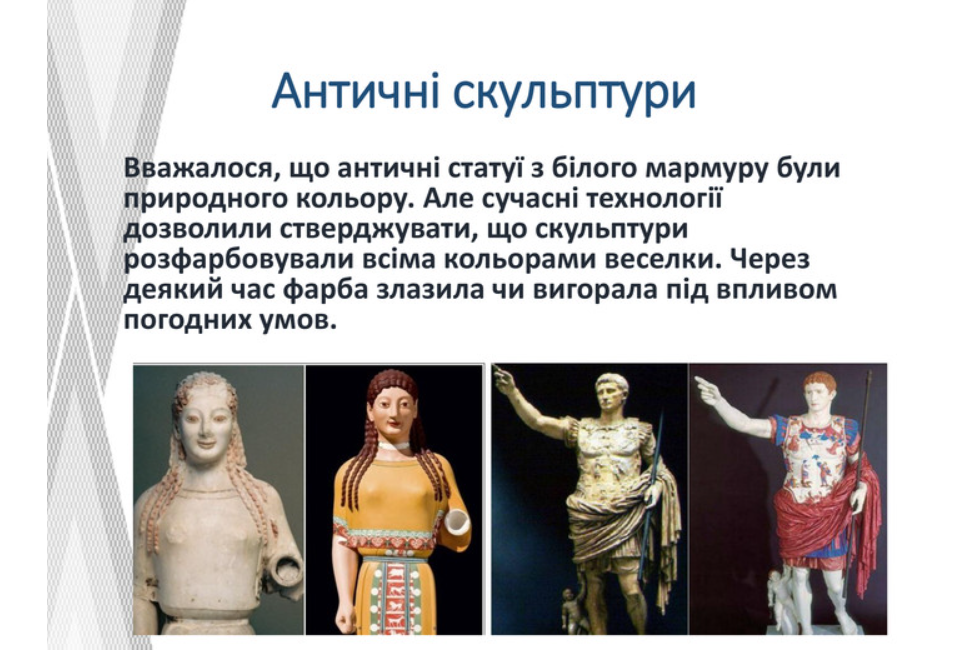 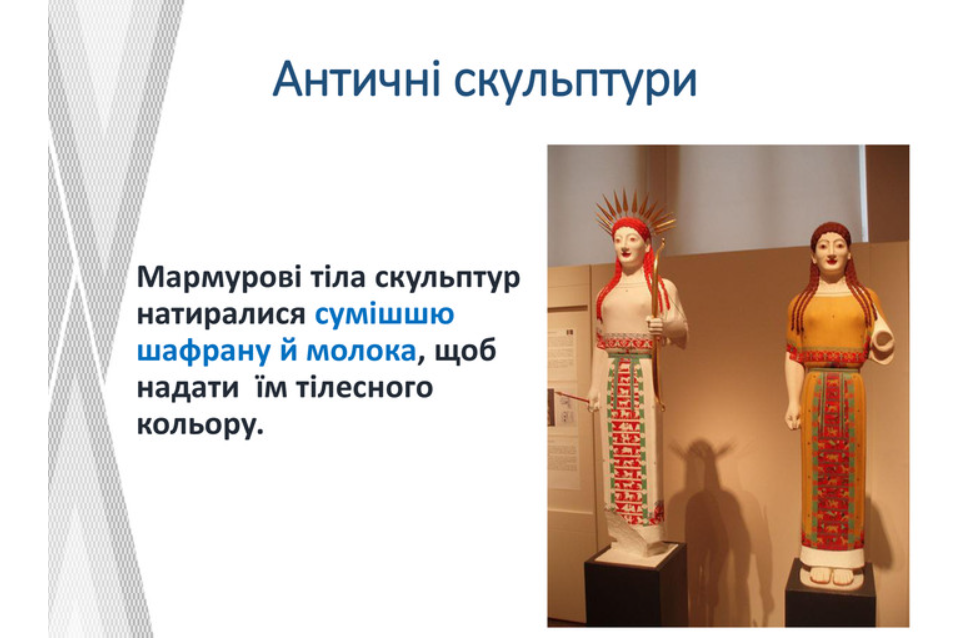 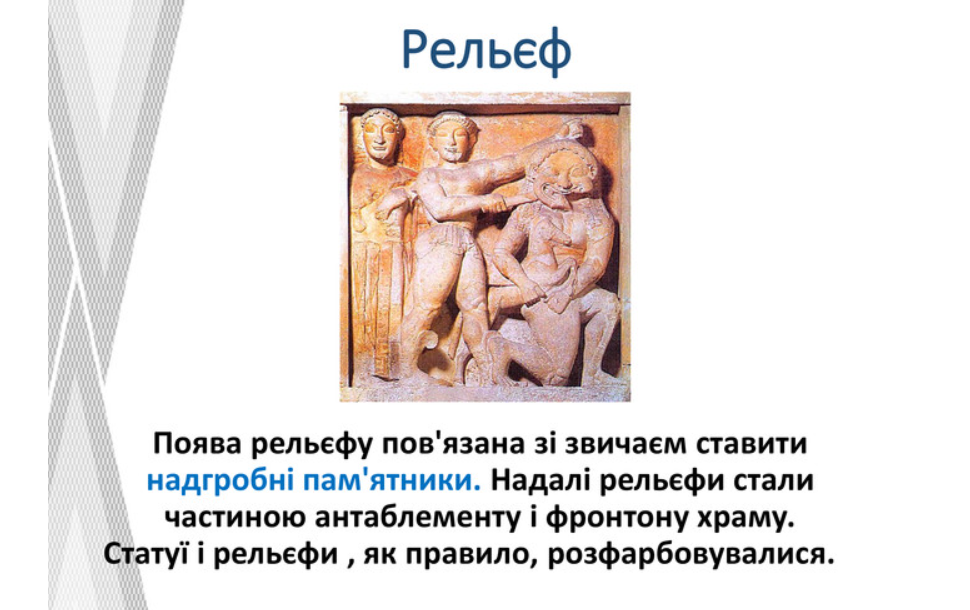 Класична Давньогрецька культура (V – ІV ст. до н. е.)
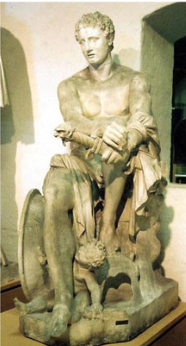 Особливе місце в історії світової культури посідає культура Давньої Греції. Не слід забувати про те, що античність майже тисячу років не привертала до себе уваги. У Європі її “відкрили” гуманісти епохи Відродження. З тих пір усе античне стало еталоном краси. Термін “античність” (від лат. аntiquus – давній) вперше з'явився в французькій мові і спочатку означав особливий вид мистецтва, що належав до ранніх історичних періодів. У подальшому вживанні цей термін було звужено до рамок тільки греко-римської давнини.
Античність
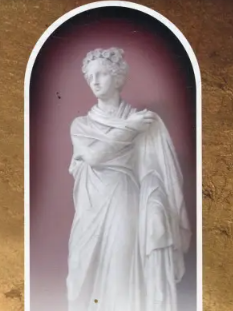 Рабовласництво вплинуло на бурхливе зростання та розквіт античної культури, зумовило розподіл фізичної та розумової праці. Воно відкривало можливості активної інтелектуальної діяльності вільних громадян полісу. Якістю, що відрізняла елліна від інших народів, вважалося вміння організовувати дозвілля. 
Античність – це суспільство дозвілля. У давньогрецькій мові це поняття визначалося словом “схоле”.  Це й вільний час, й інтелектуальні заняття (звідси наше слово “школа”). Все це створювало можливість активної творчої праці вільних людей, стало передумовою розвитку культури.
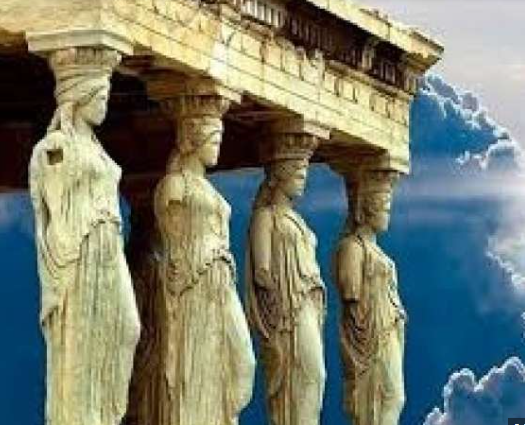 Особливий рівень сприйняття краси в античному світі
Насамперед, античність ґрунтується на принципі об'єктивізму. В античності є свій абсолют – почуттєво-матеріальний космос. Світ виникає із хаосу, безладдя, йому протиставляється порядок, лад, краса (грец. – космос). Космос – це і є абсолютне божество. Античні боги – це ідеї, що втілюються в космосі, закони природи, які ним управляють. Боги – це ідея ідеальної людини. Звідси античний антропоморфізм. Те, що “наказує” космос, те й буде. Необхідність – це доля, поєднання фаталістичного й героїчного. Богам не тільки підкоряються, їм можна кинути виклик, позмагатися. Переможець – герой, подібний богу, він може набути безсмертя.
Любов до змагань – риса грецької ментальності, яка породила безліч ігор: ораторських, поетичних, музичних, спортивних. Переможцю при житті встановлювали статую. Фізично й морально досконала людина, в якій воєдино злилися доброчесність і пропорційна краса тіла – такою є модель особистості вільного грека. Ритм тіла виховувався атлетикою, ритм душі – музикою.
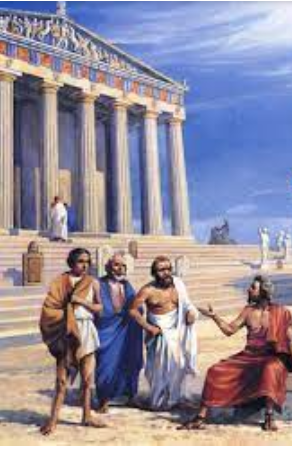 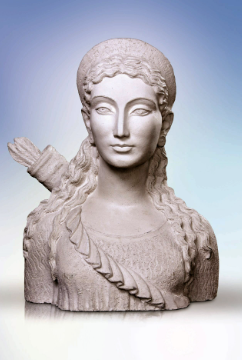 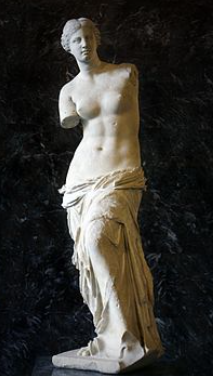 Скульптура
Скульптурність античності – їй властиві симетрія, гармонія, ритміка, міра. 
Давньогрецьке мистецтво не знало портрета, тому що не знало про існування особистості. 
За висловом Протагора: “Людина є мірилом усіх речей”. 
Культурне середовище створено для людини, не принижує її, комфортне.
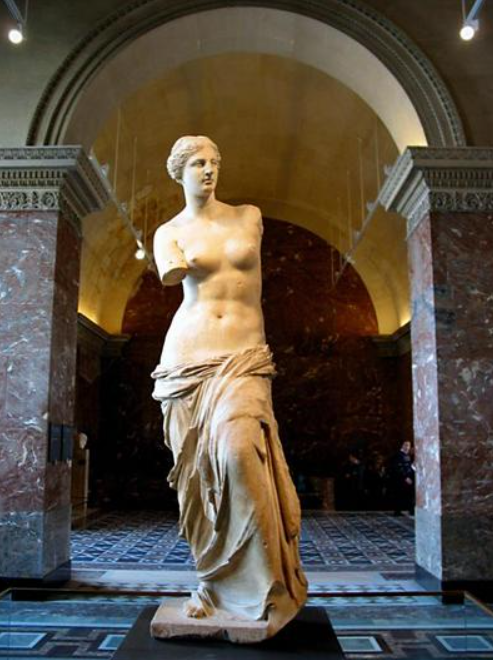 Афродіта
Венера Мілоська
скульптор: 
Агесандр Антиохійсьский 
(II століття до н. е.)
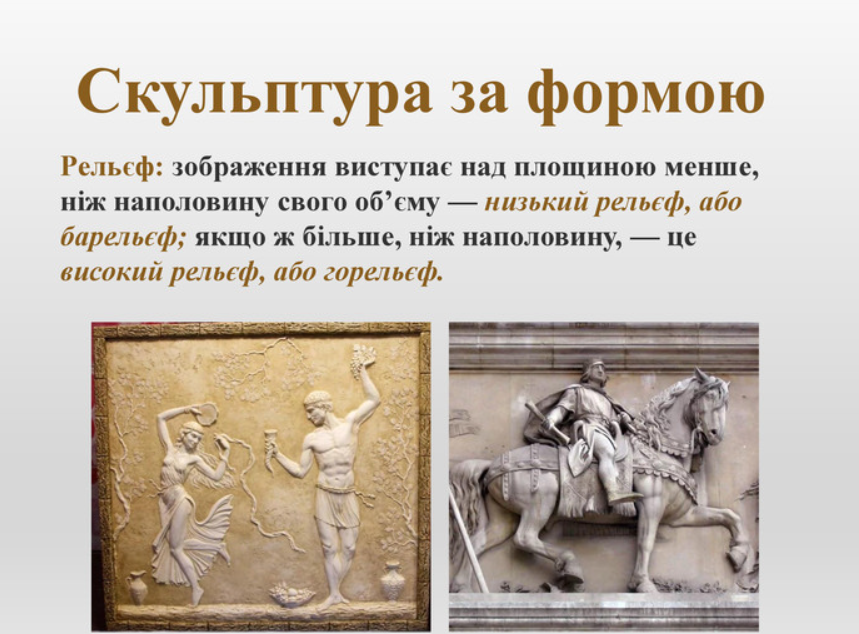 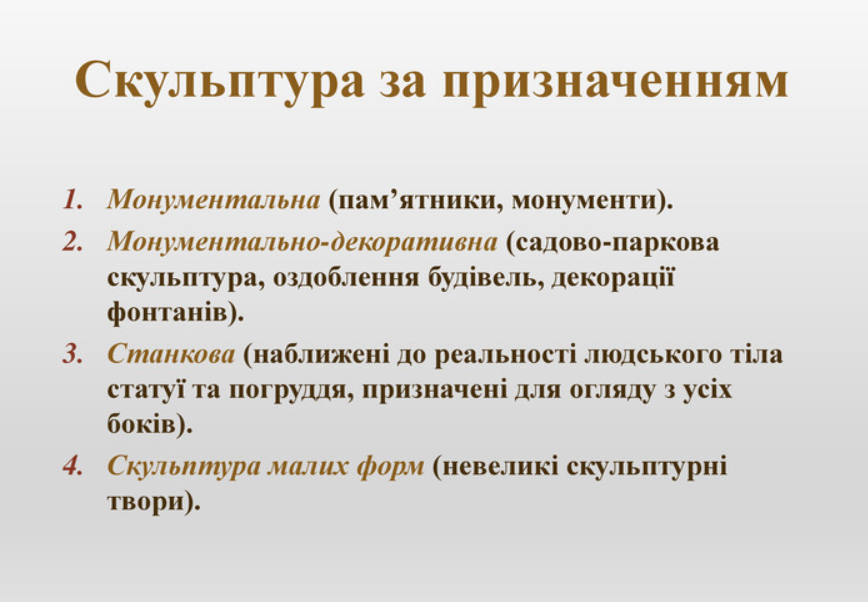 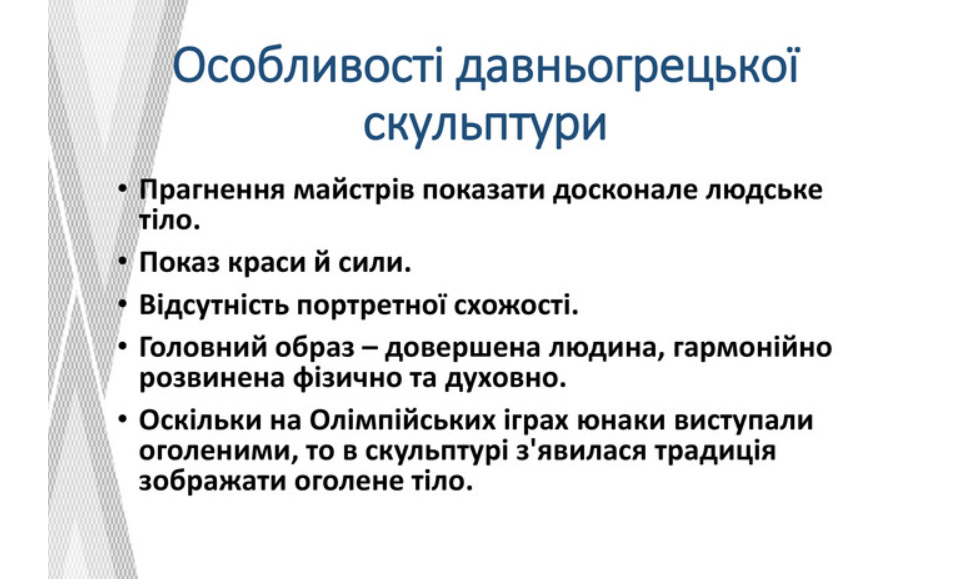 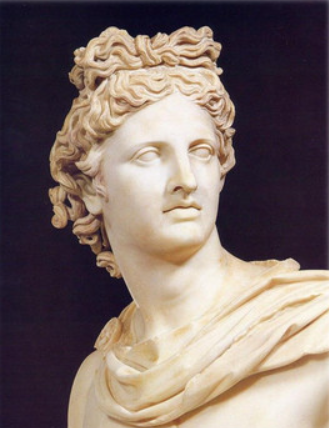 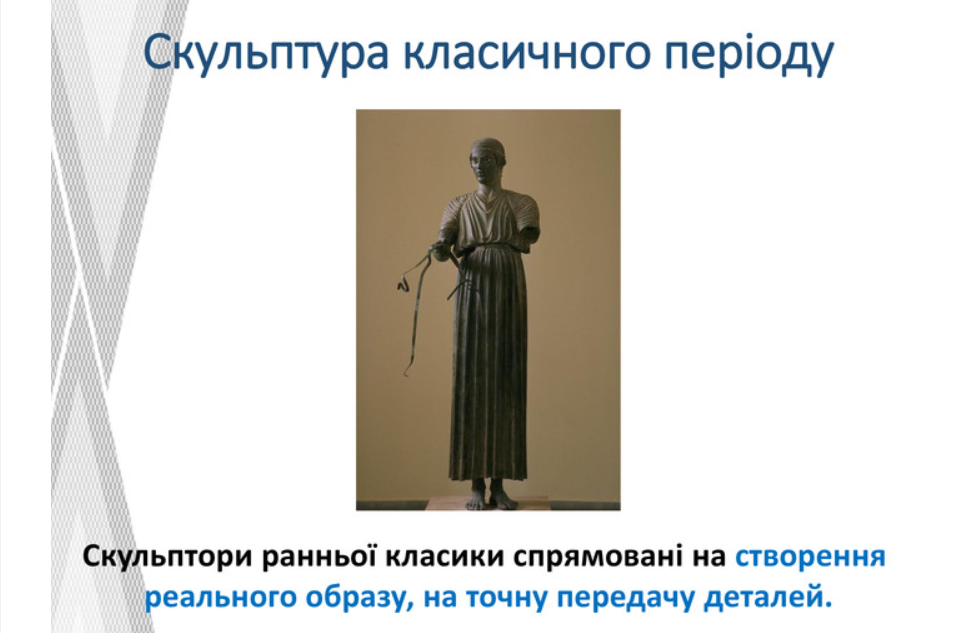 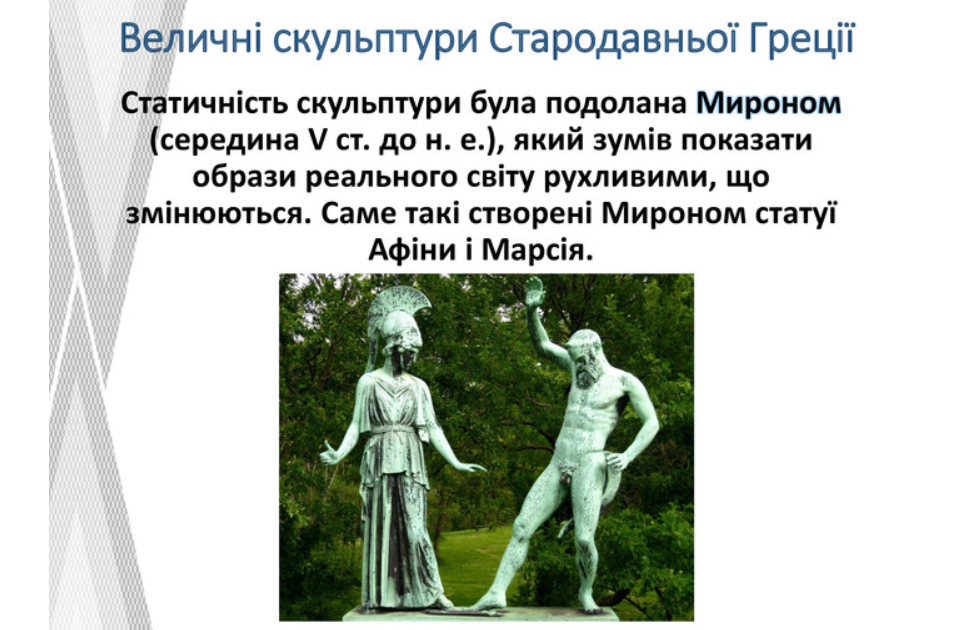 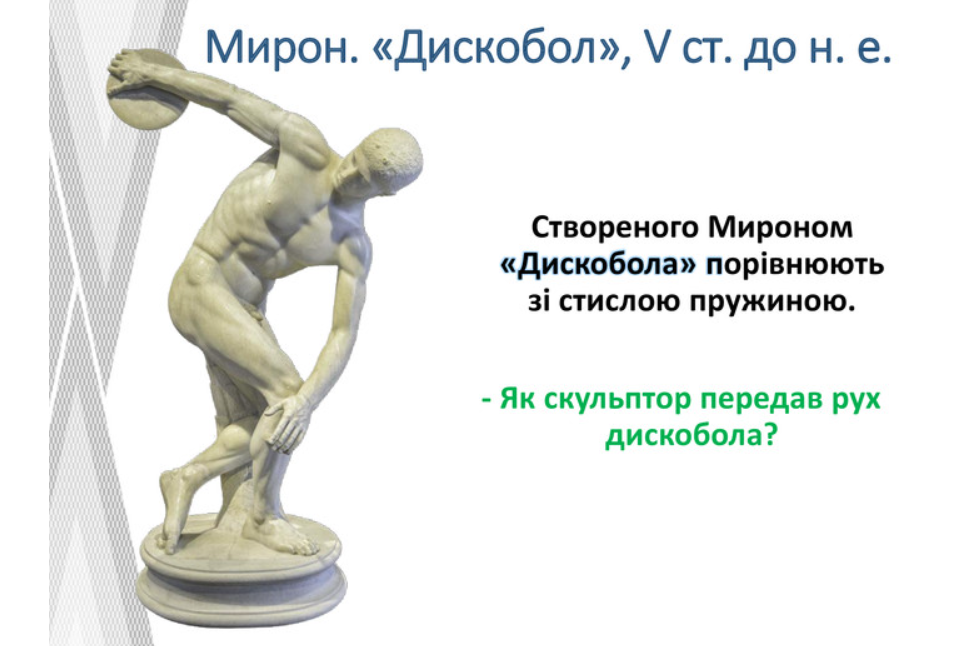 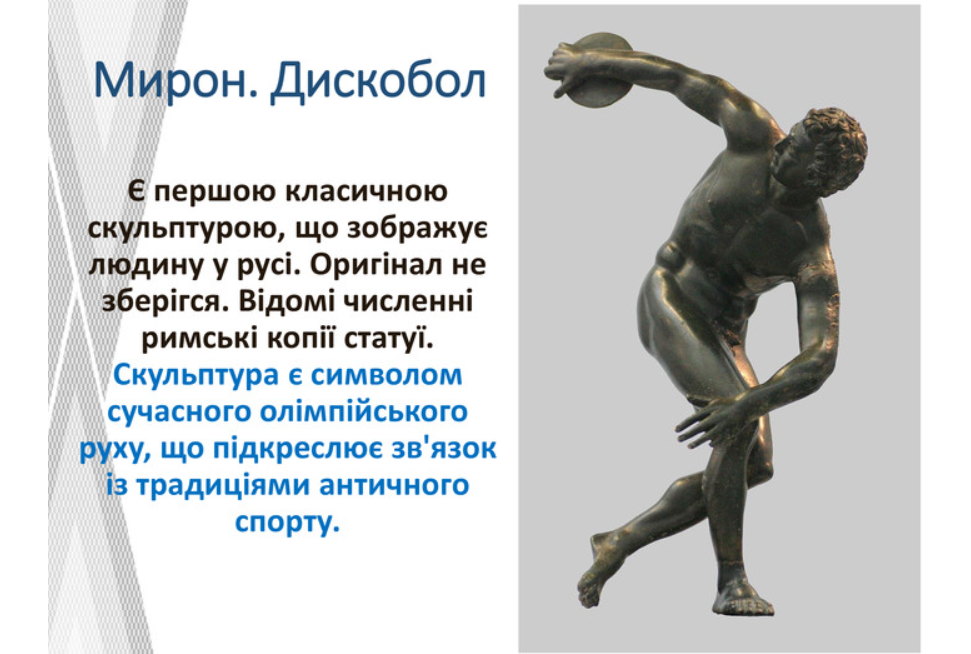 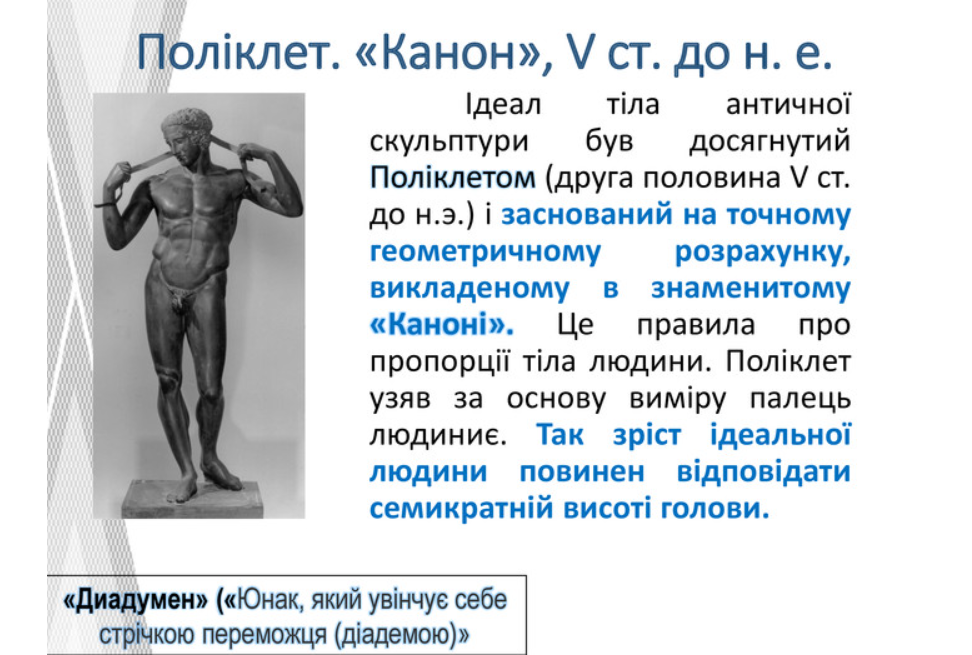 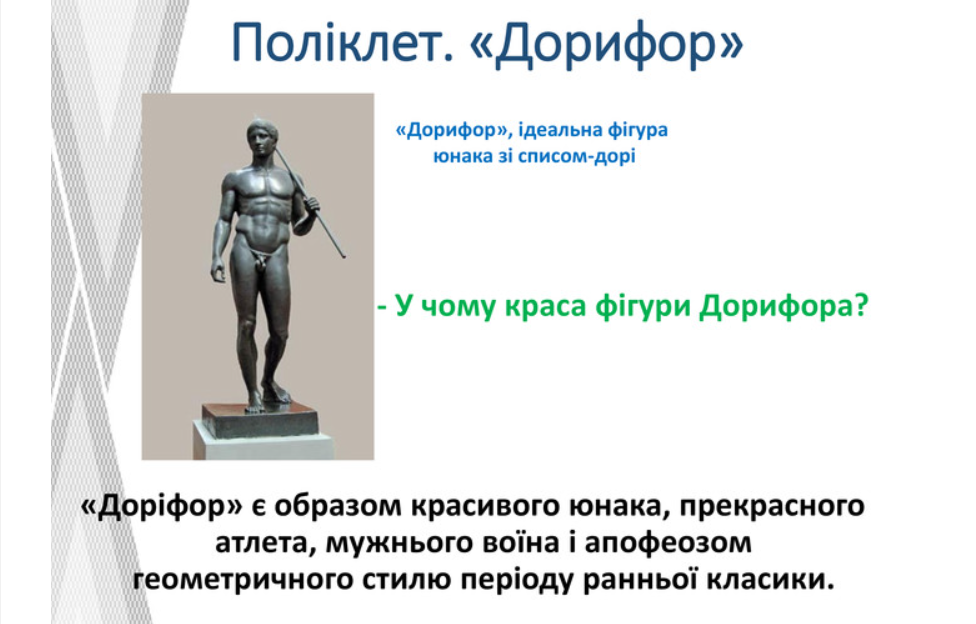 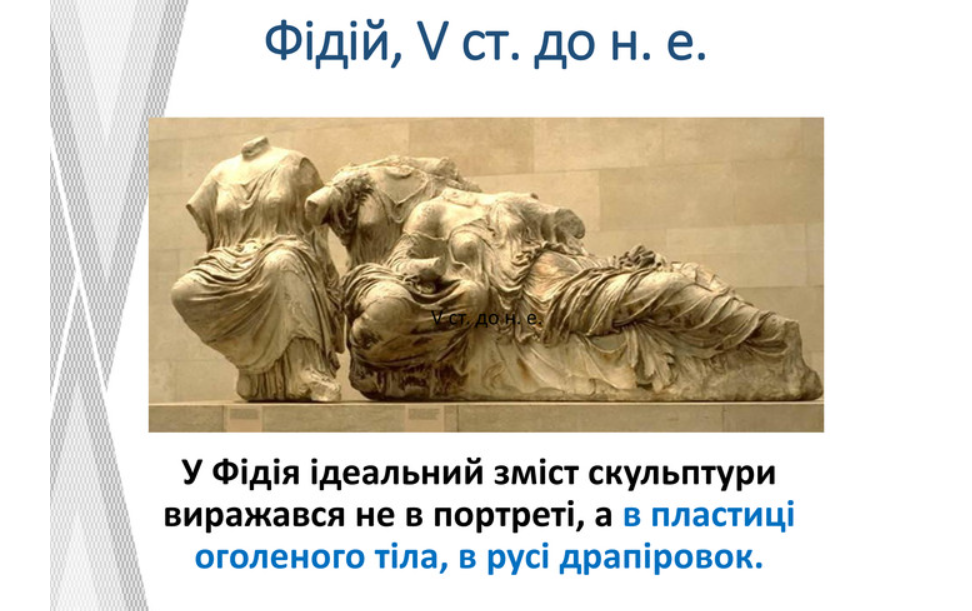 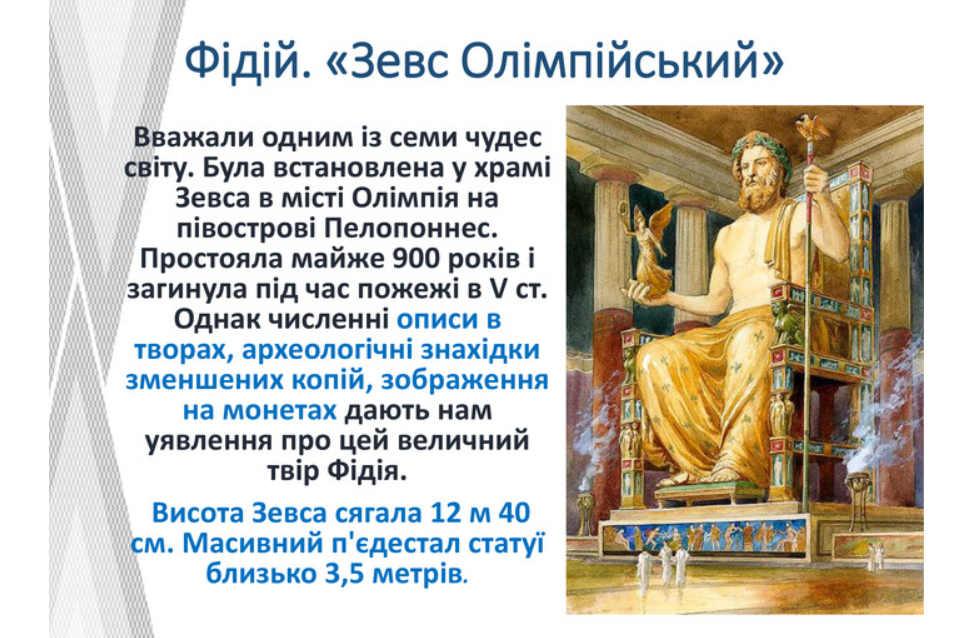 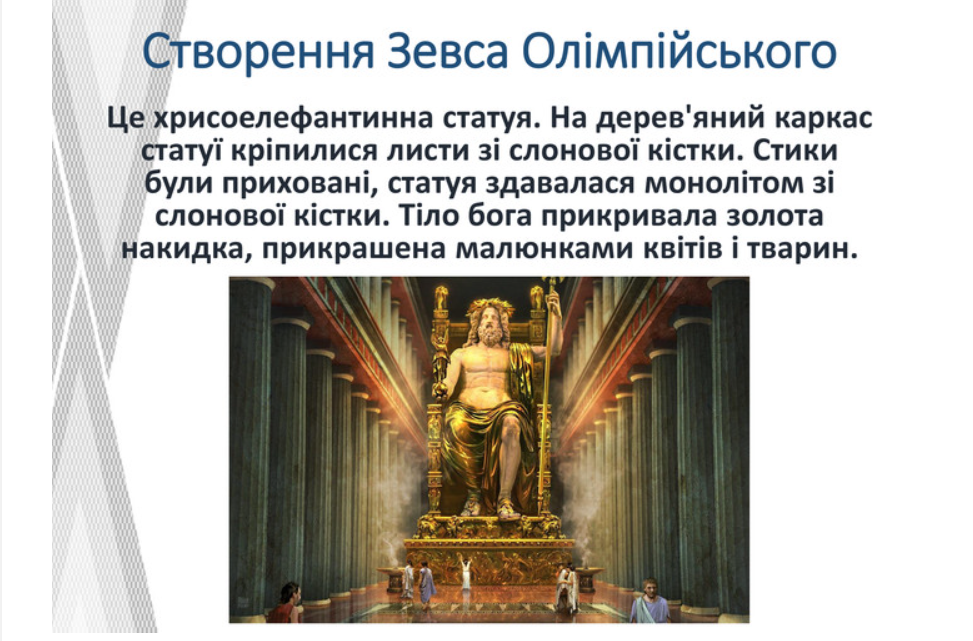 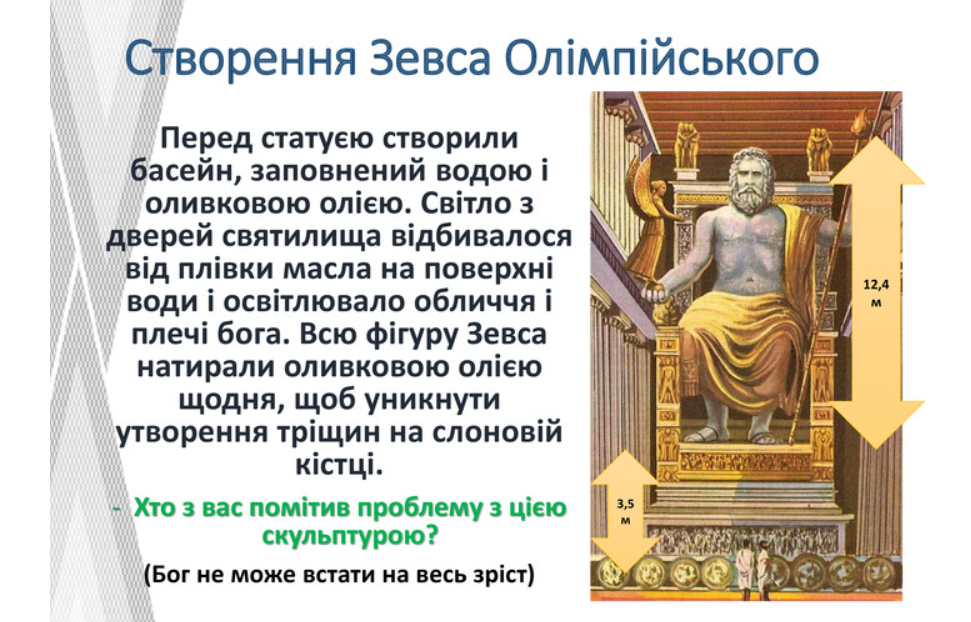 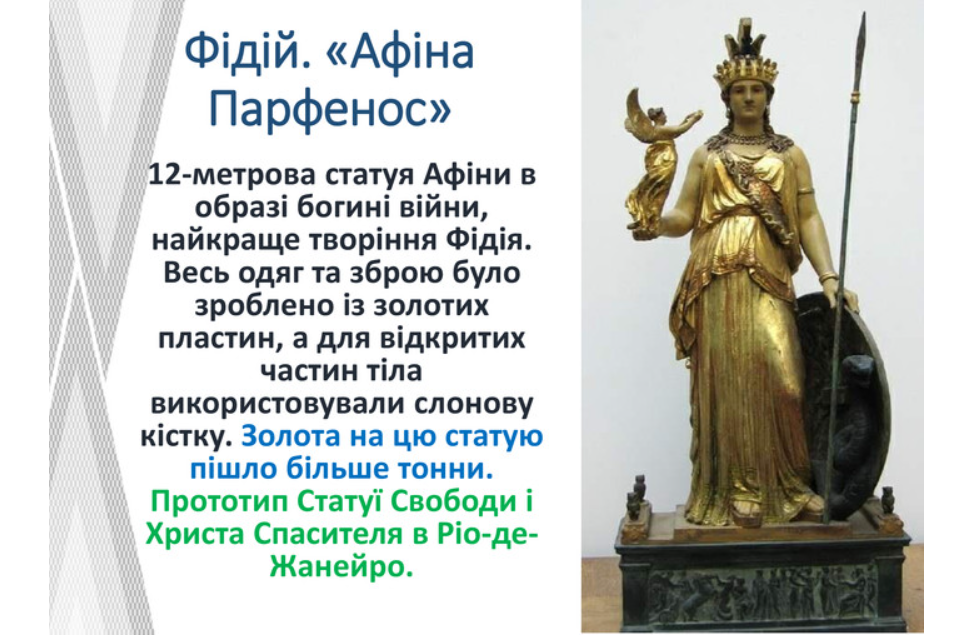 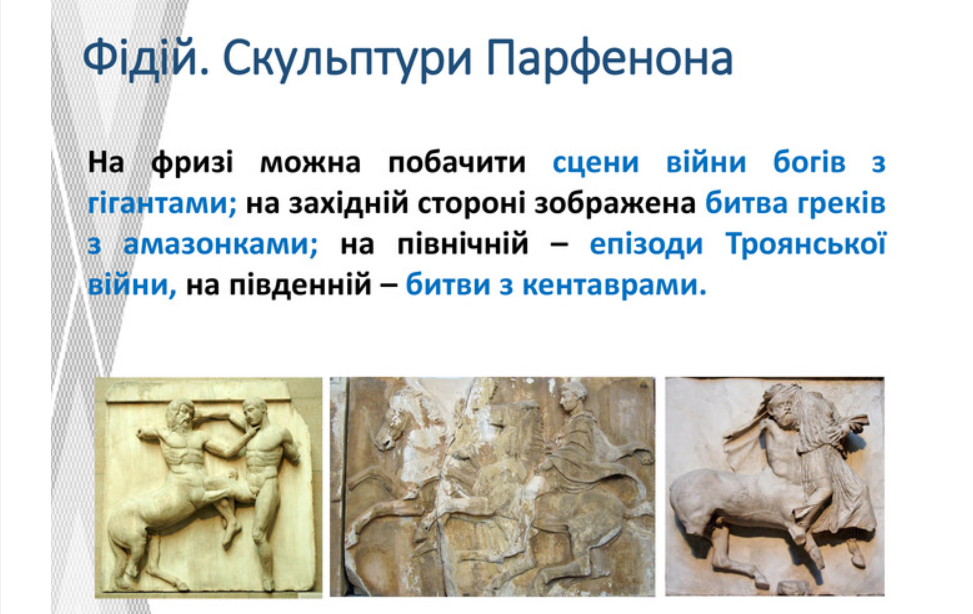 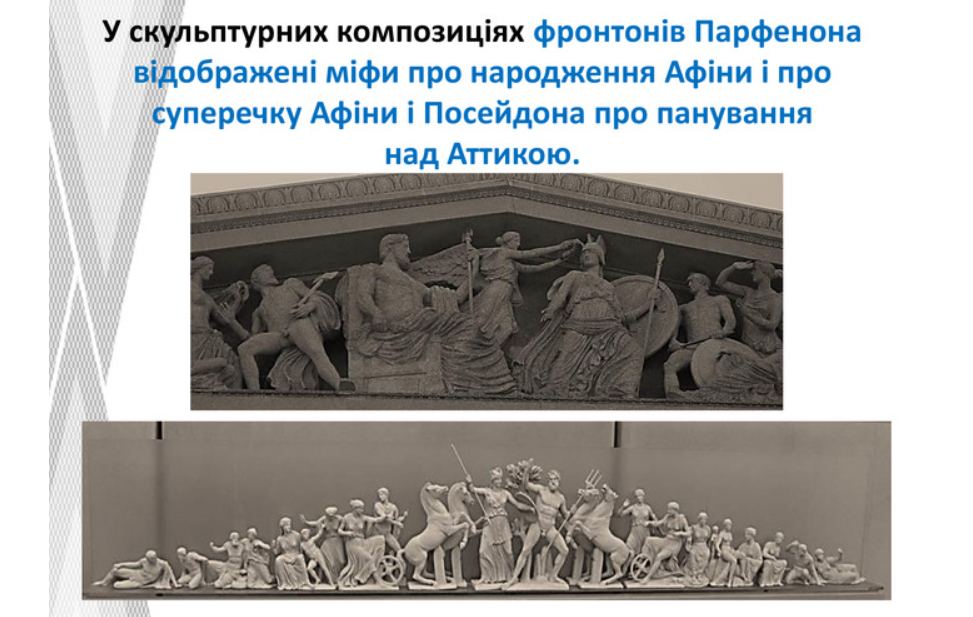 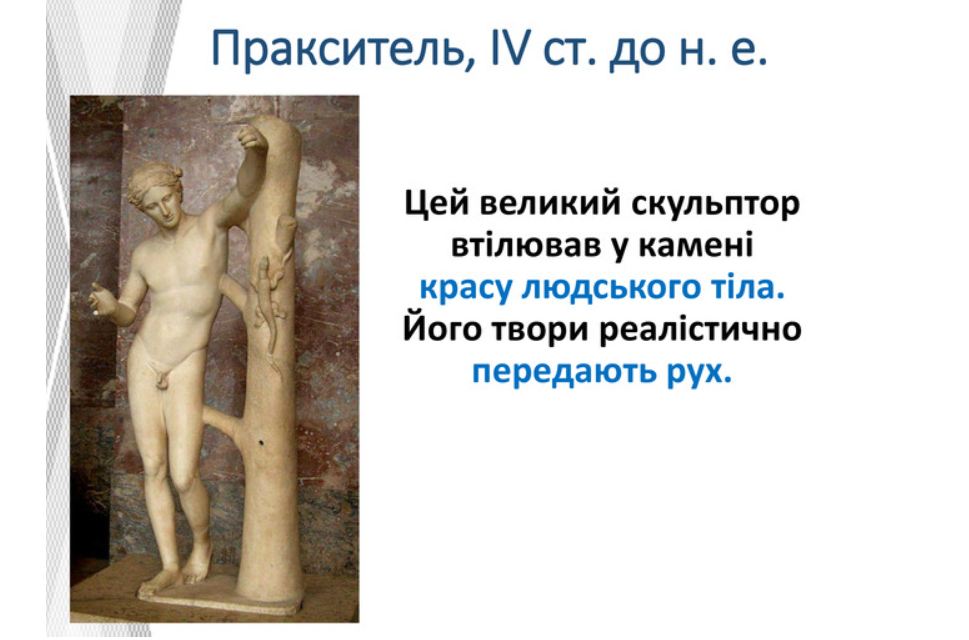 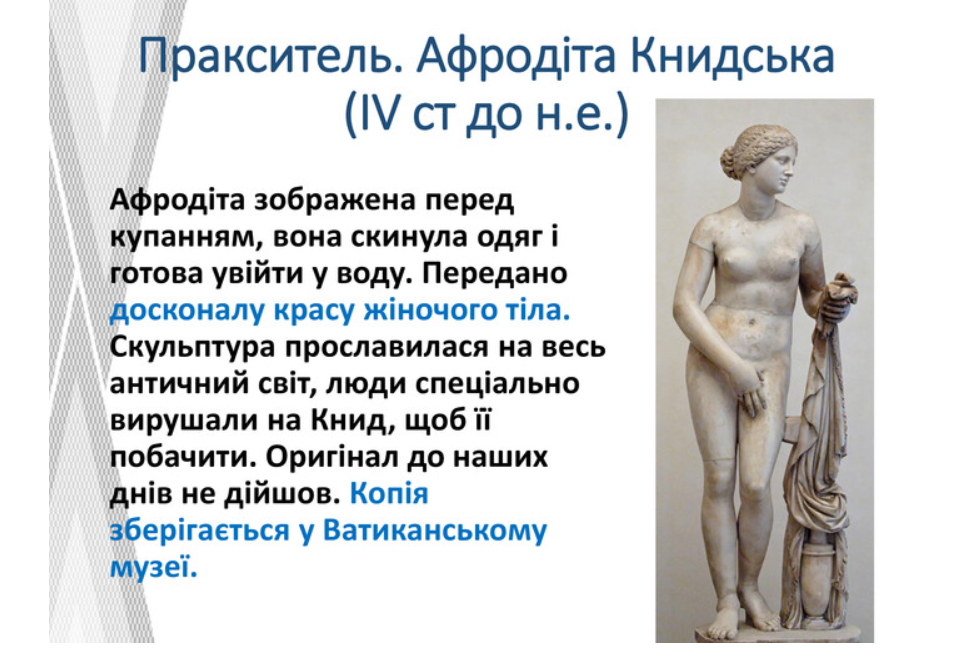 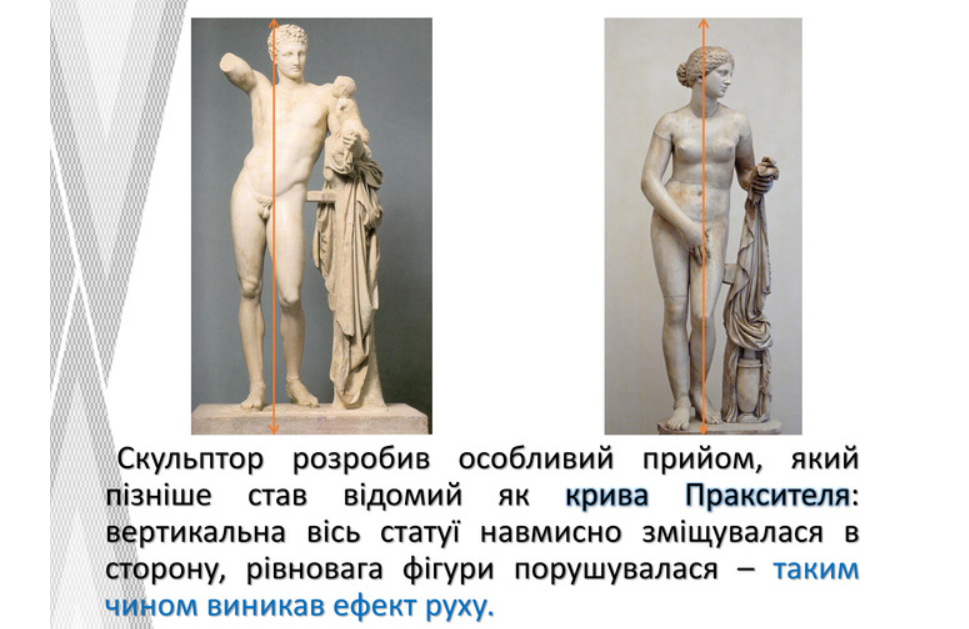 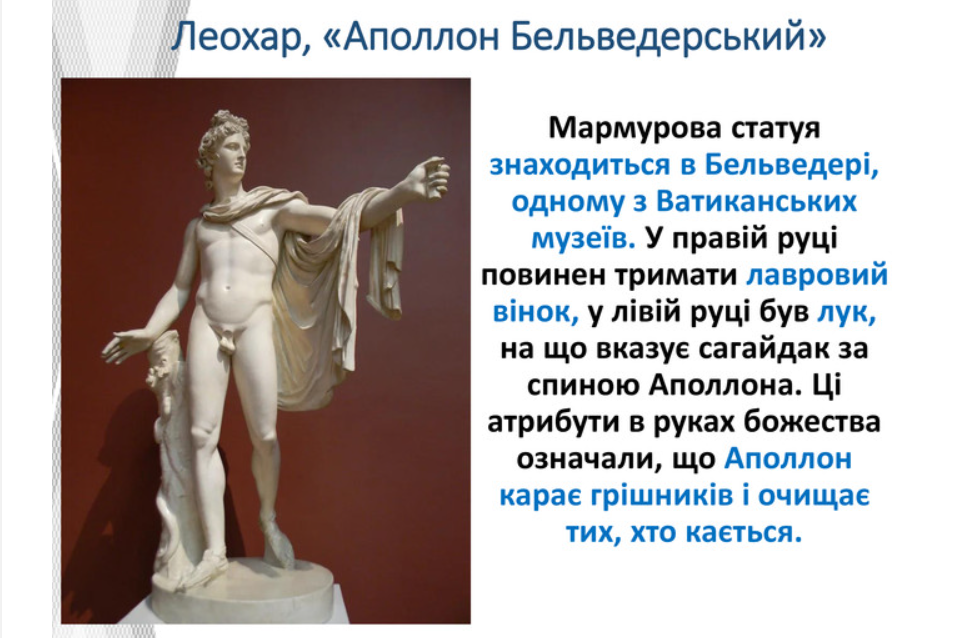 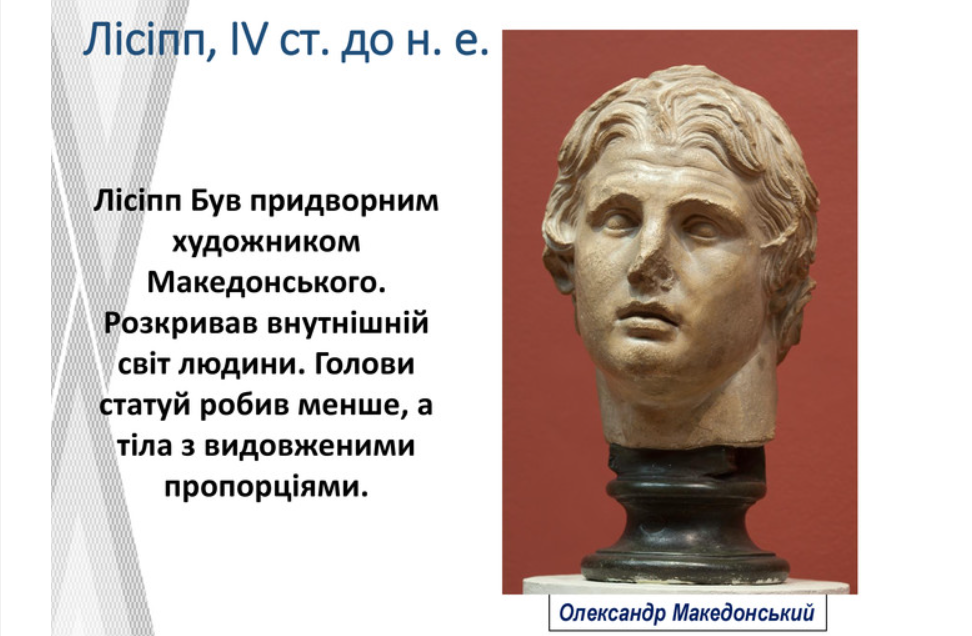 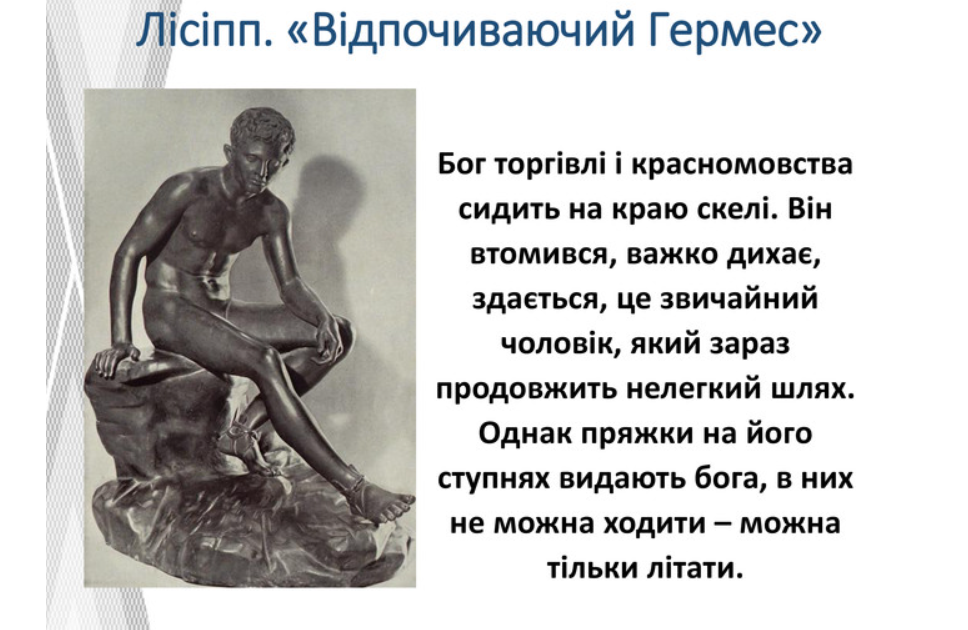 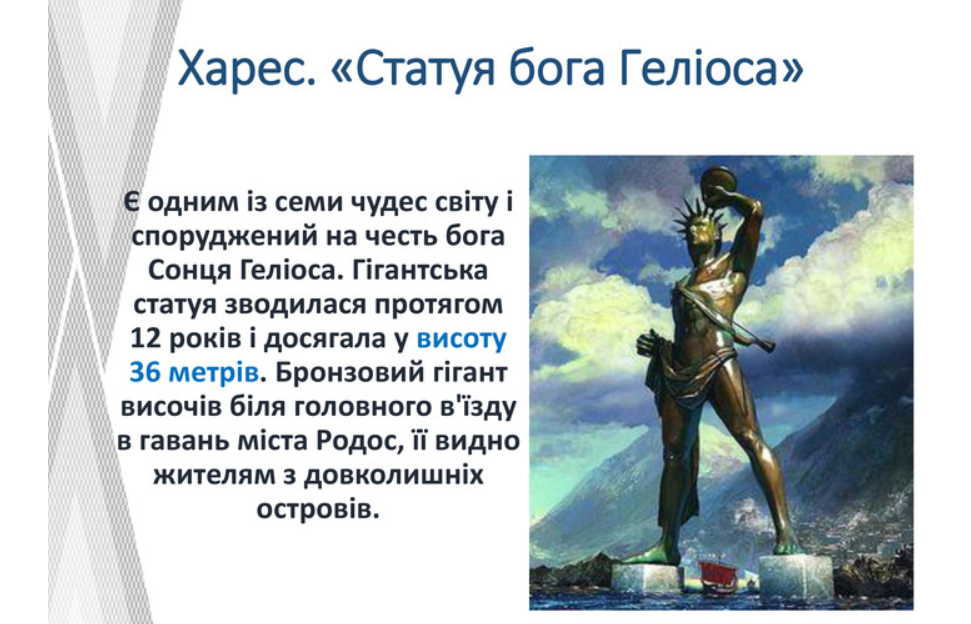 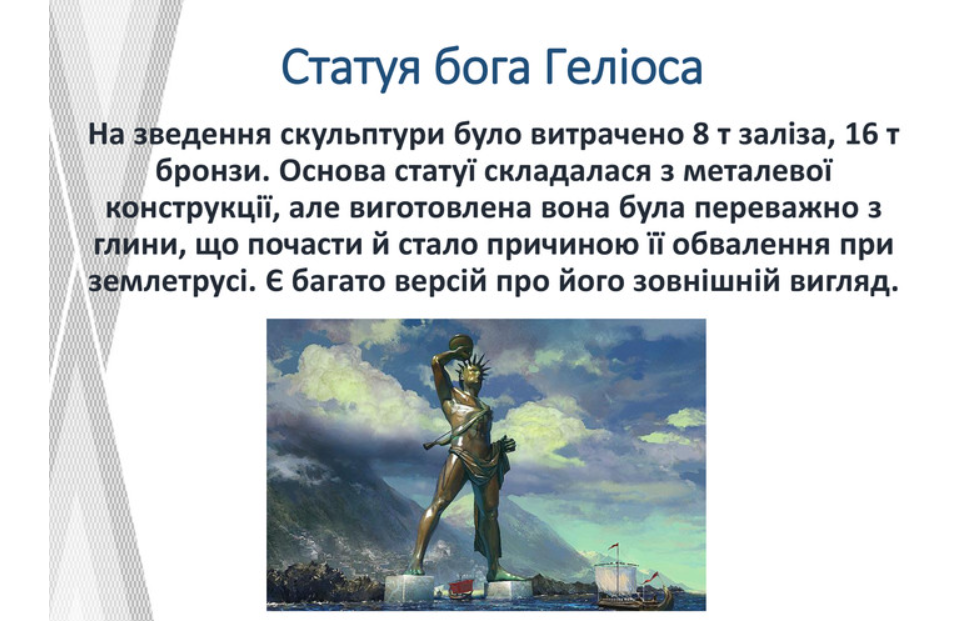 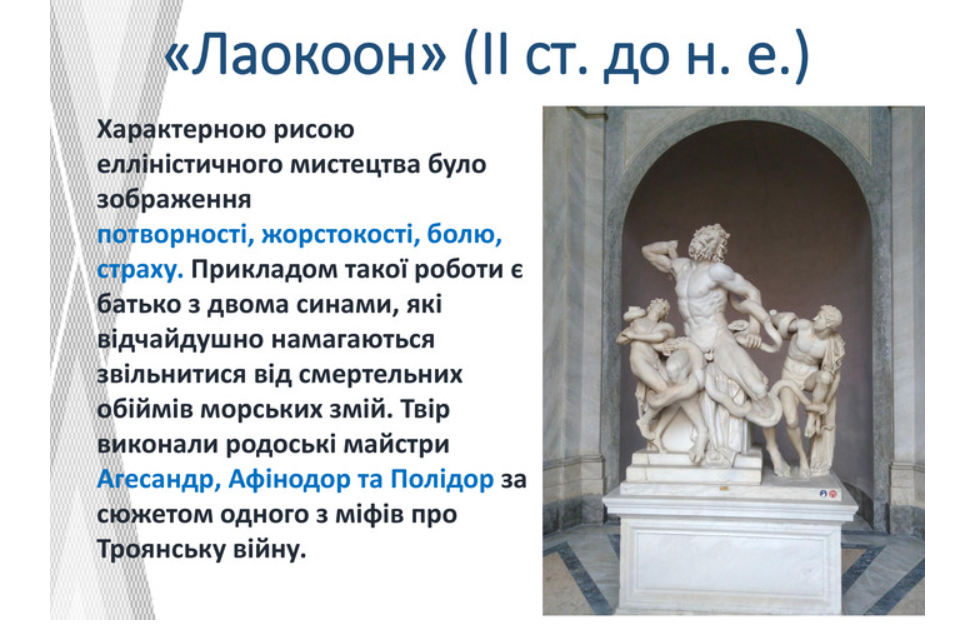 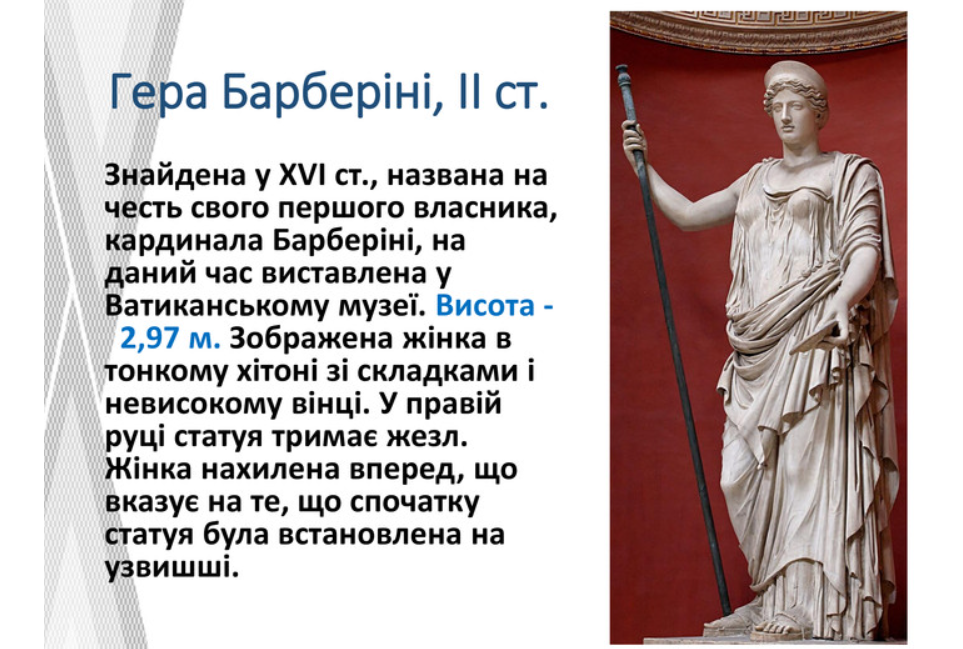 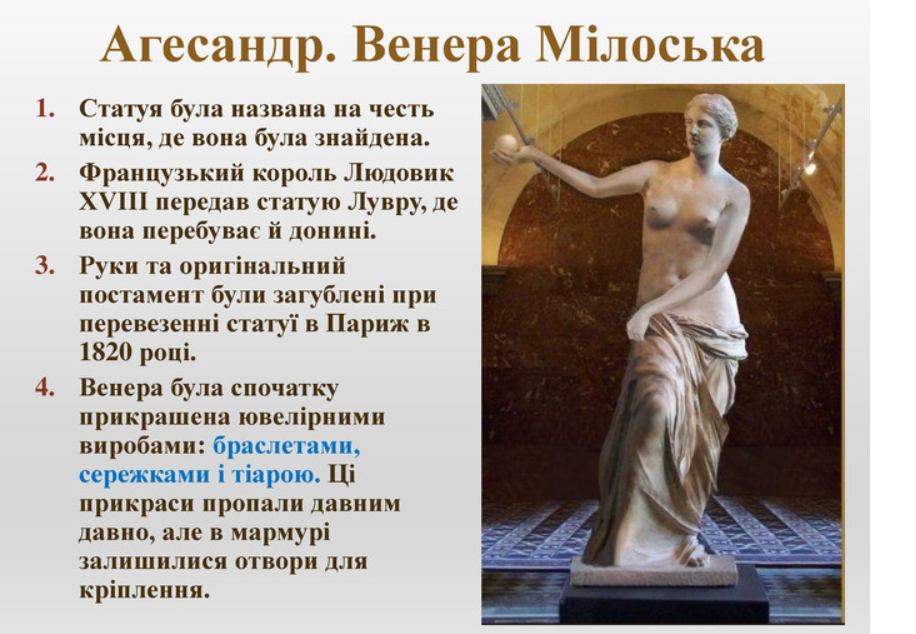 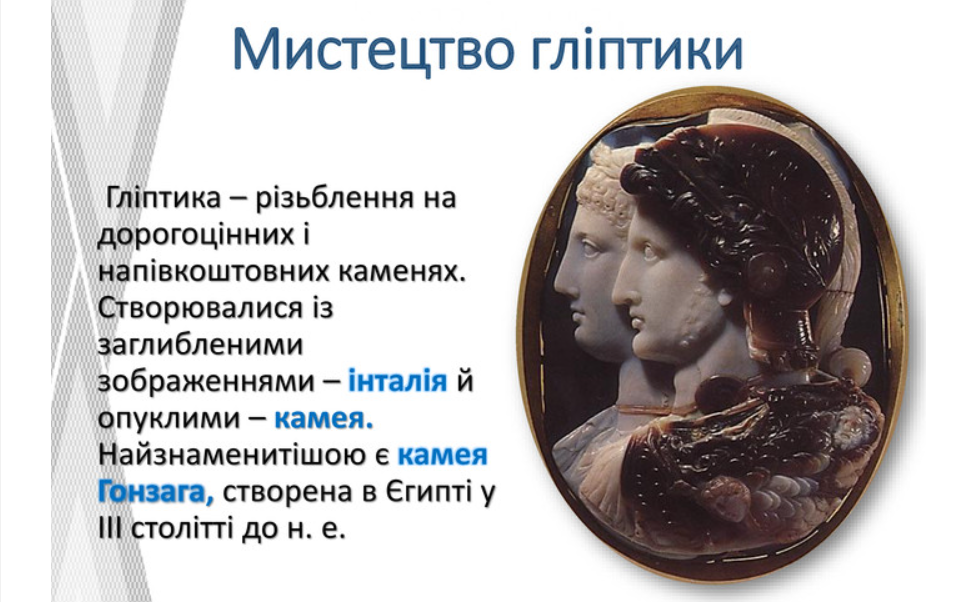 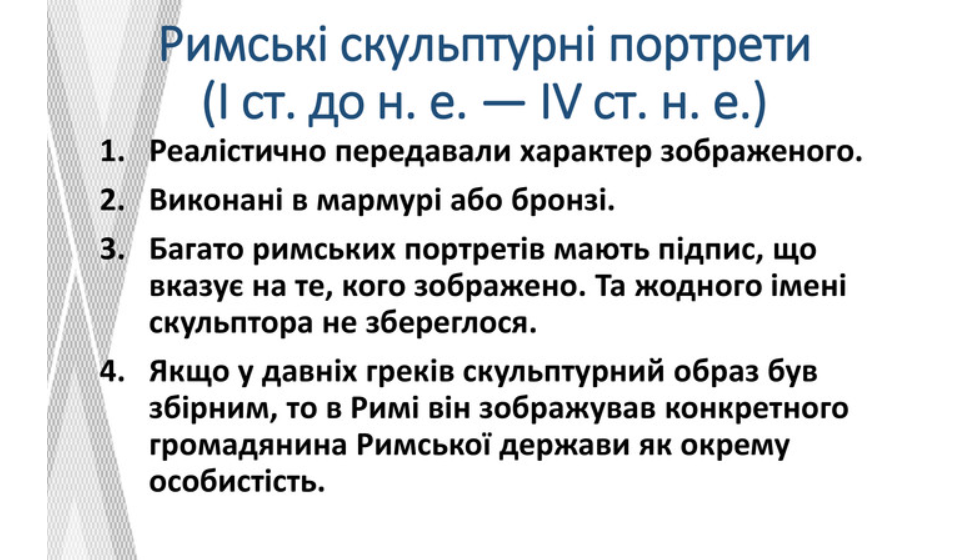 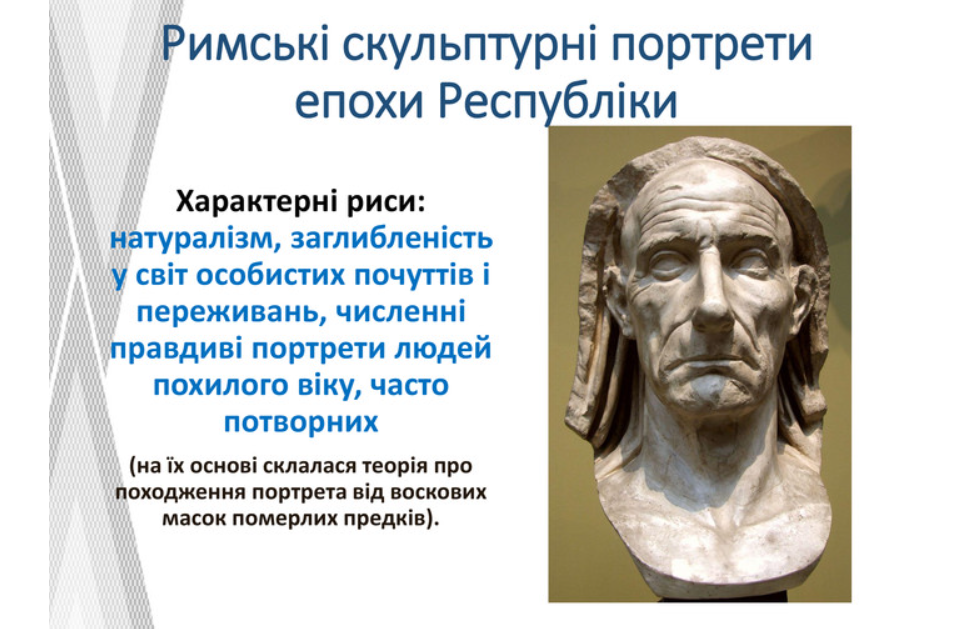 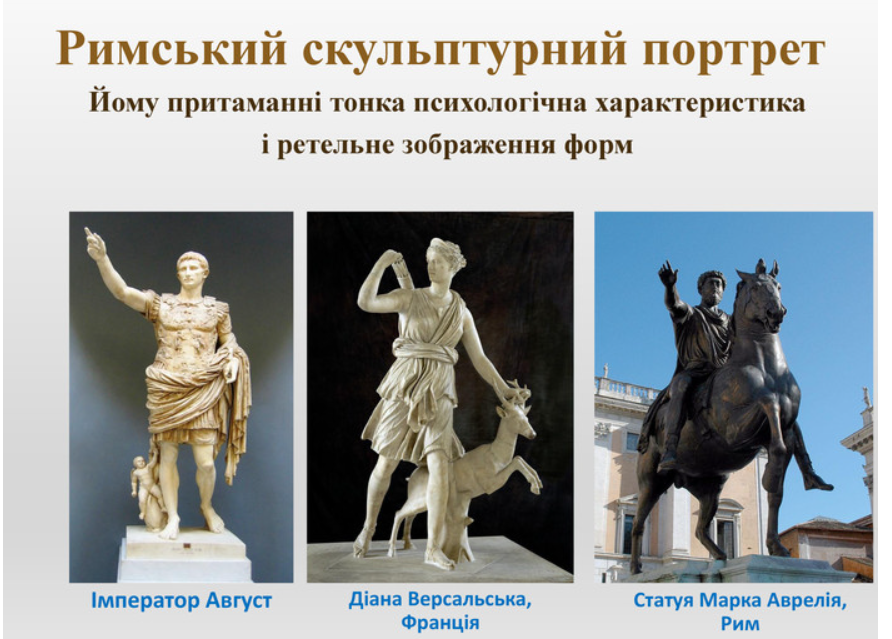 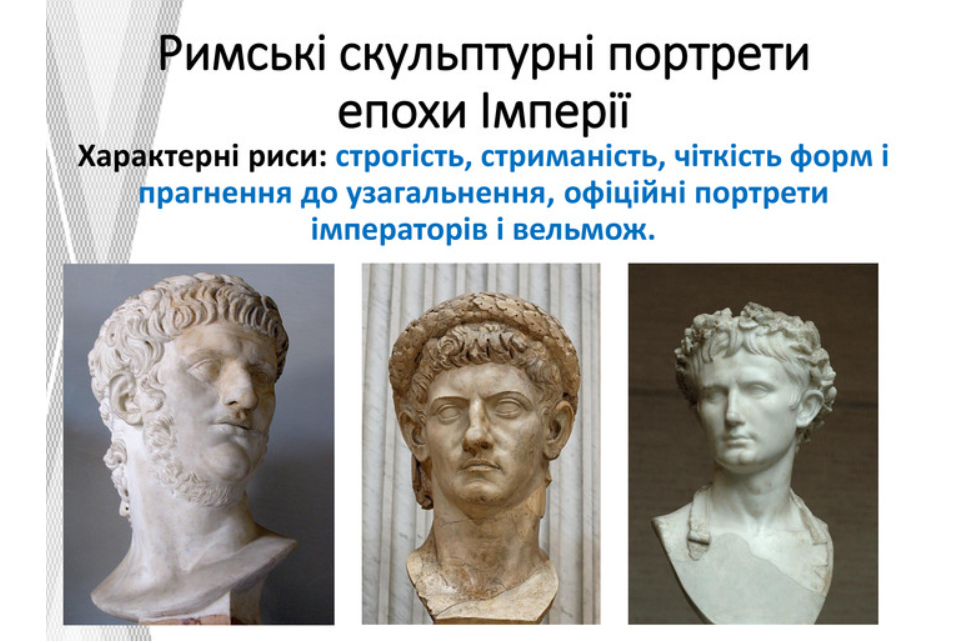 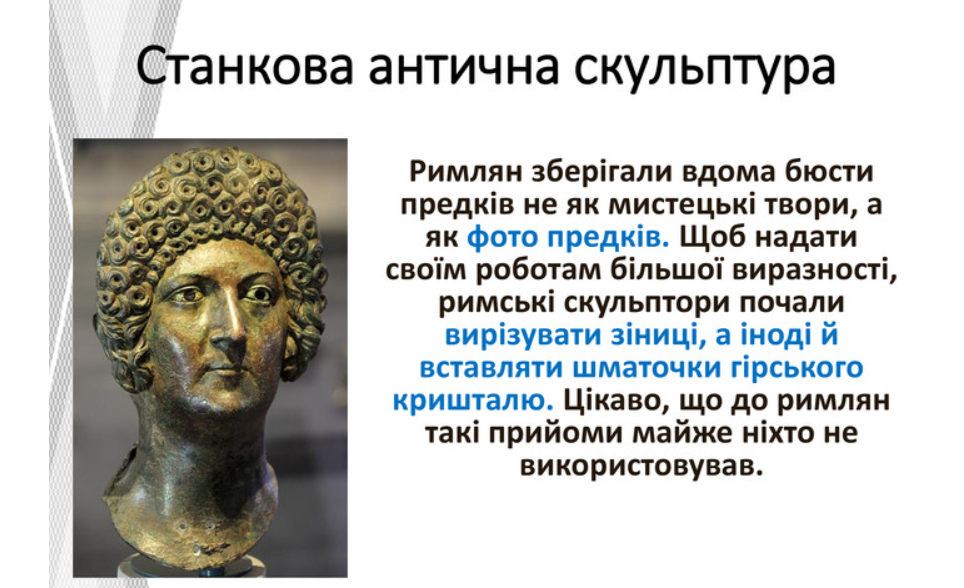 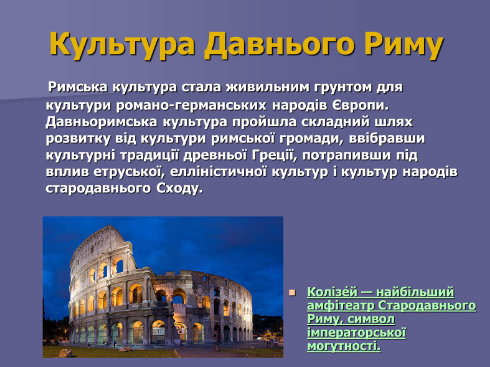 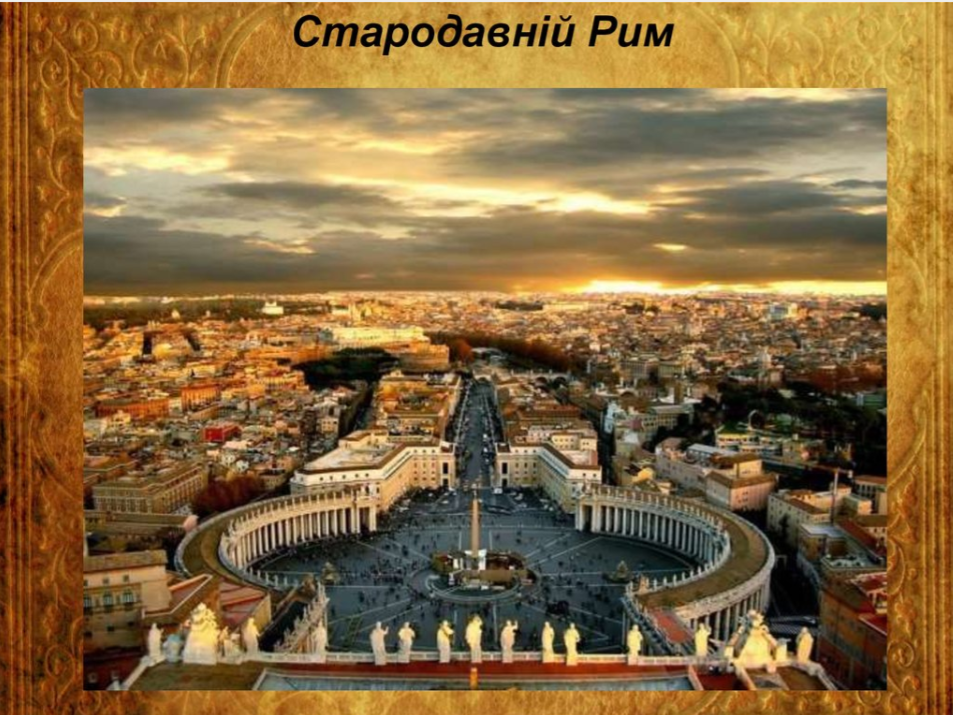 Культура Стародавнього Риму
Культура Стародавнього Риму – другий етап античної культури. Вплив культури Стародавньої Греції на Рим не підлягає сумніву. Давньогрецький історик, автор фундаментальної 40–томної “Загальної історії” Полібій, який прожив у Римі 16 років, підкреслив одну з особливостей давньоримської культури: “Римляни, виявляється, можуть краще за всякий інший народ змінити свої звички і запозичити корисне”. Але в той же час римська культура не копіювала грецьку, вона розвивала, поглиблювала досягнуте, а також приносила власні національні риси – практицизм, дисциплінованість, дотримання суворої системи. Найбільші завойовники старовини – римляни, підкоряючи різні народи, вбирали їх культурні досягнення, але при цьому зберігали й свої “домашні” звичаї. Динамізм римської культури – така ж істотна її особливість, як і традиціоналізм. Взаємодія цих двох начал обумовила і її життєздатність, і величезну роль для подальшої культурної історії Європи, особливо Західної.
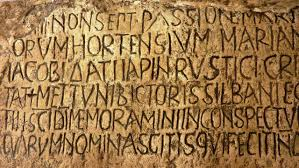 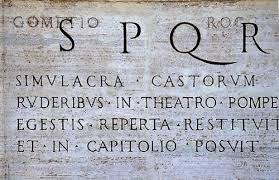 Латинська мова
Цілком особлива роль належить у світовій культурній традиції латинській мові. Масштаби римських завоювань перетворили її на мову міжнаціонального спілкування для всіх підкорених народів – від Іспанії до Межиріччя. На основі так званої “народної латини” виникло багато сучасних європейських мов: італійська, іспанська, французька, англійська. Надалі латина довго залишалася в Європі мовою літератури і науки, а в медицині не втратила цю роль і до сьогодні. Латинською ведеться й католицьке богослужіння.
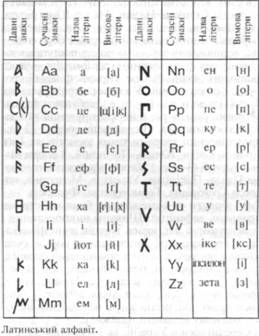 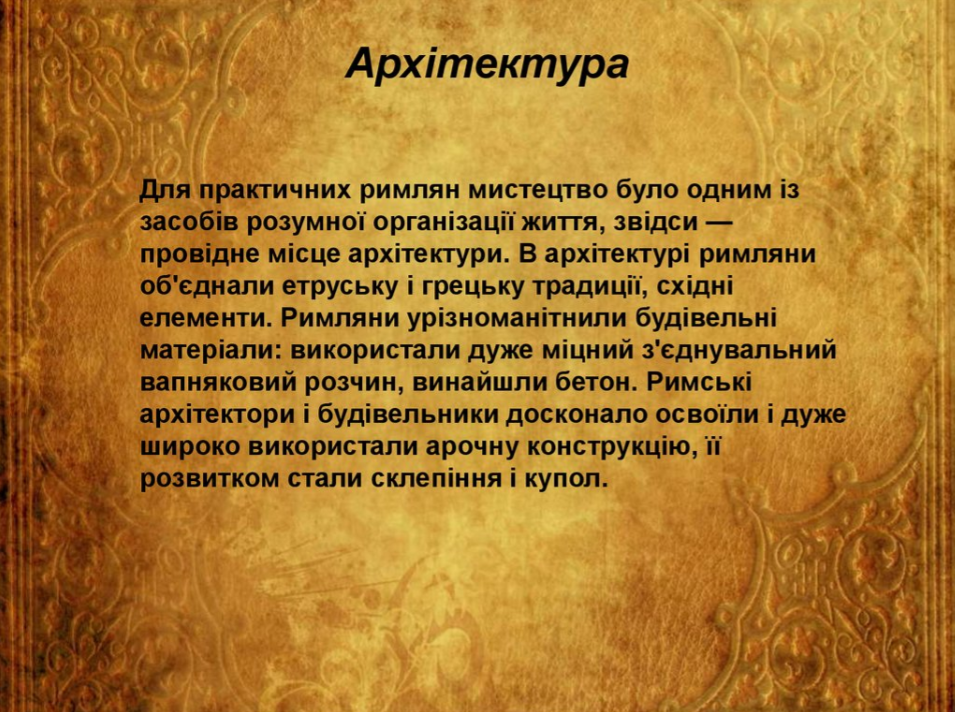 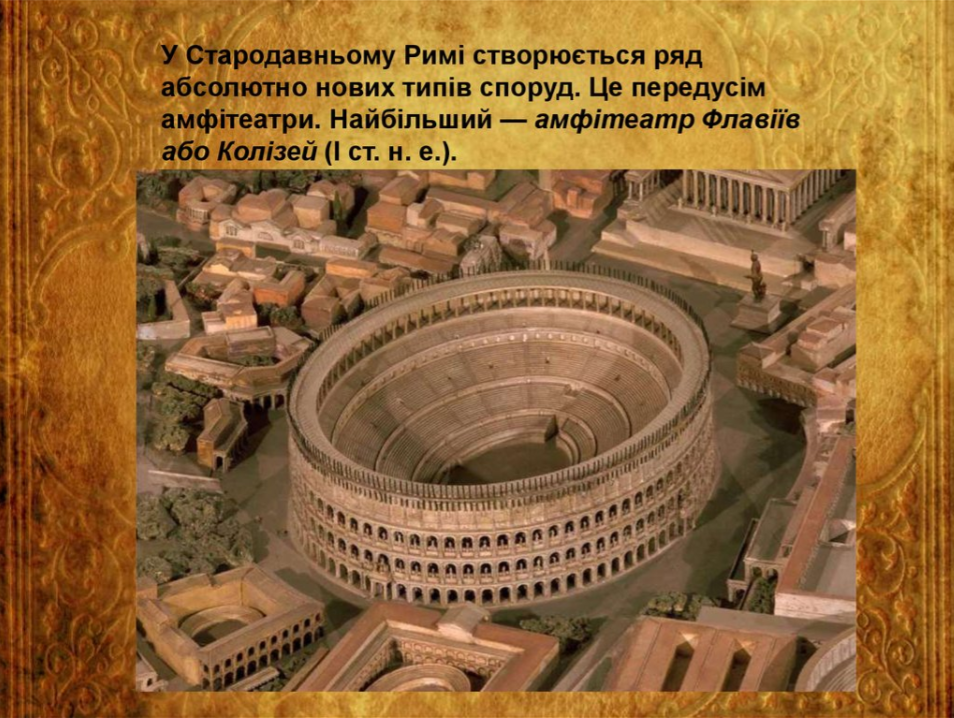 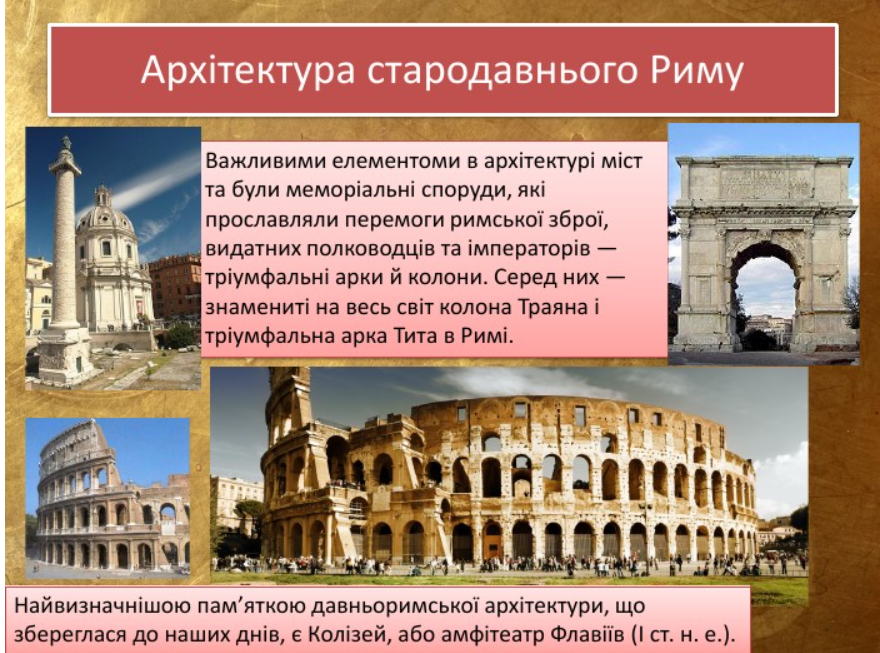 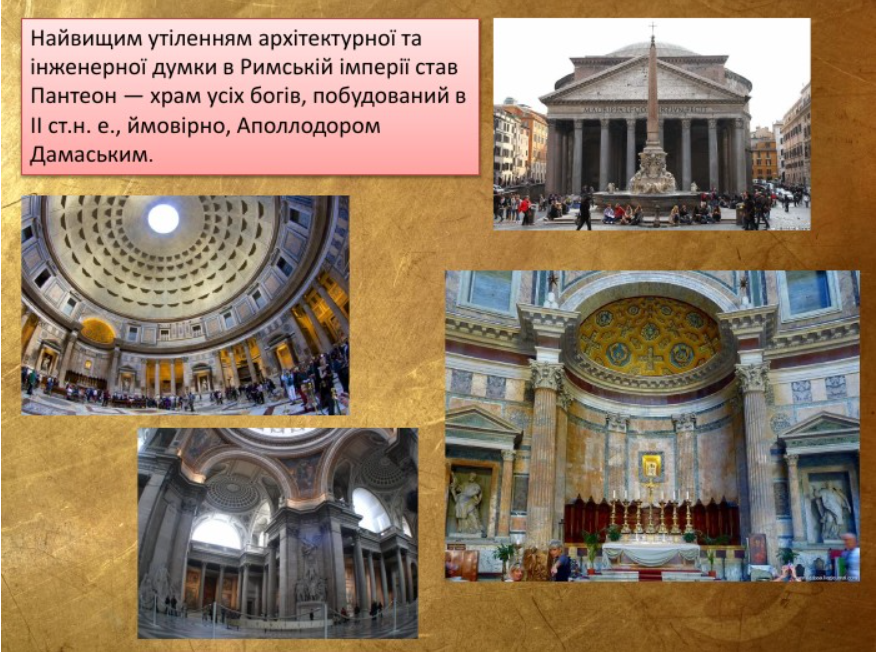 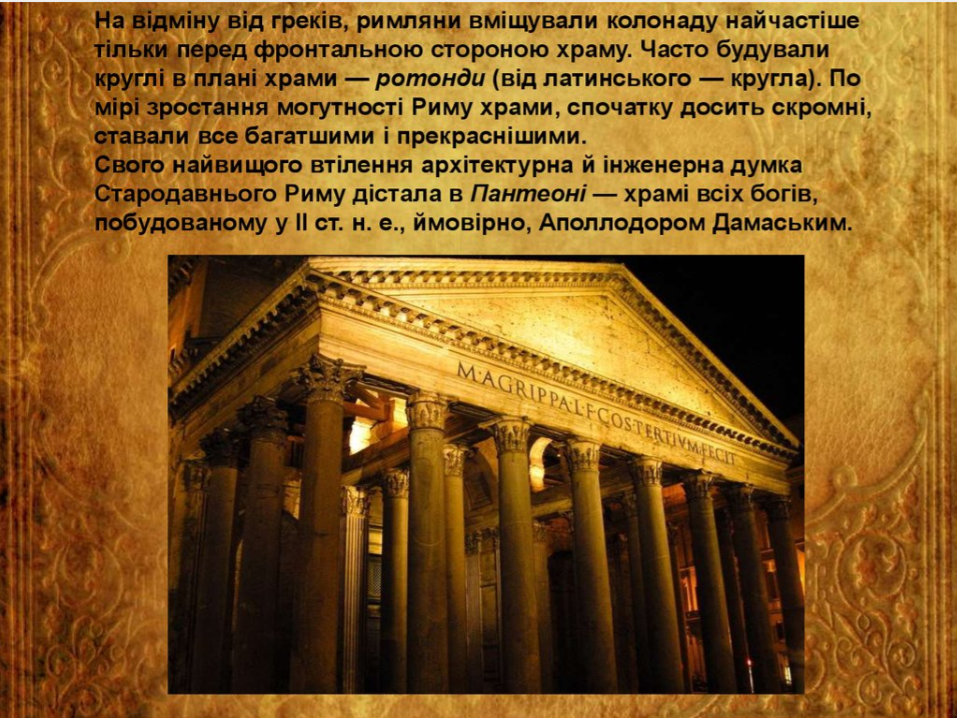 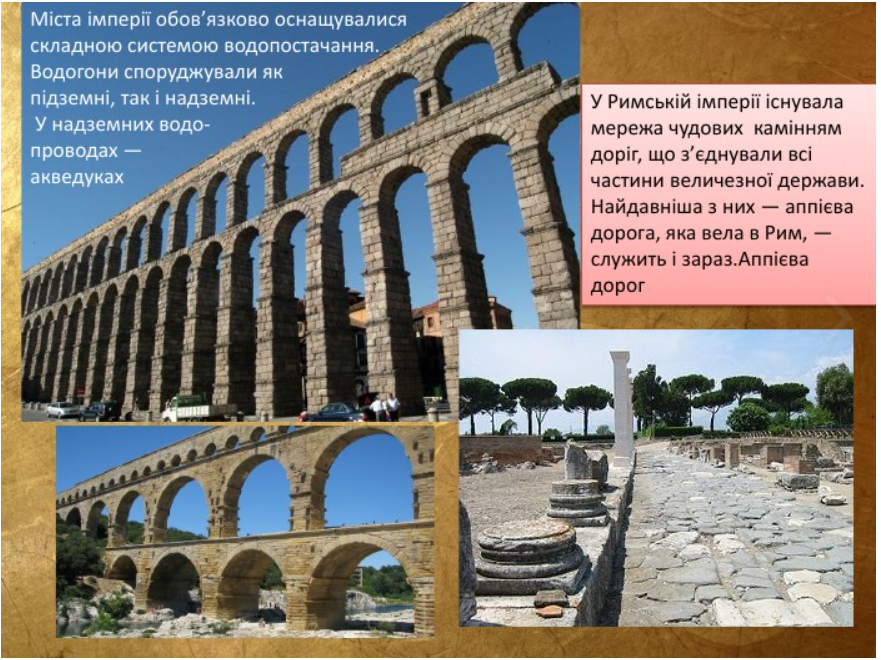 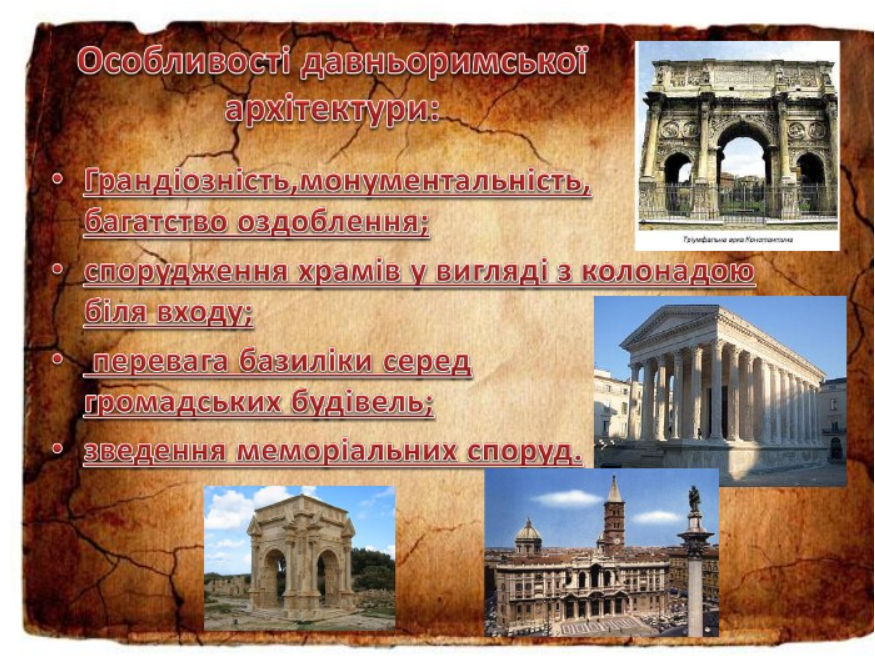 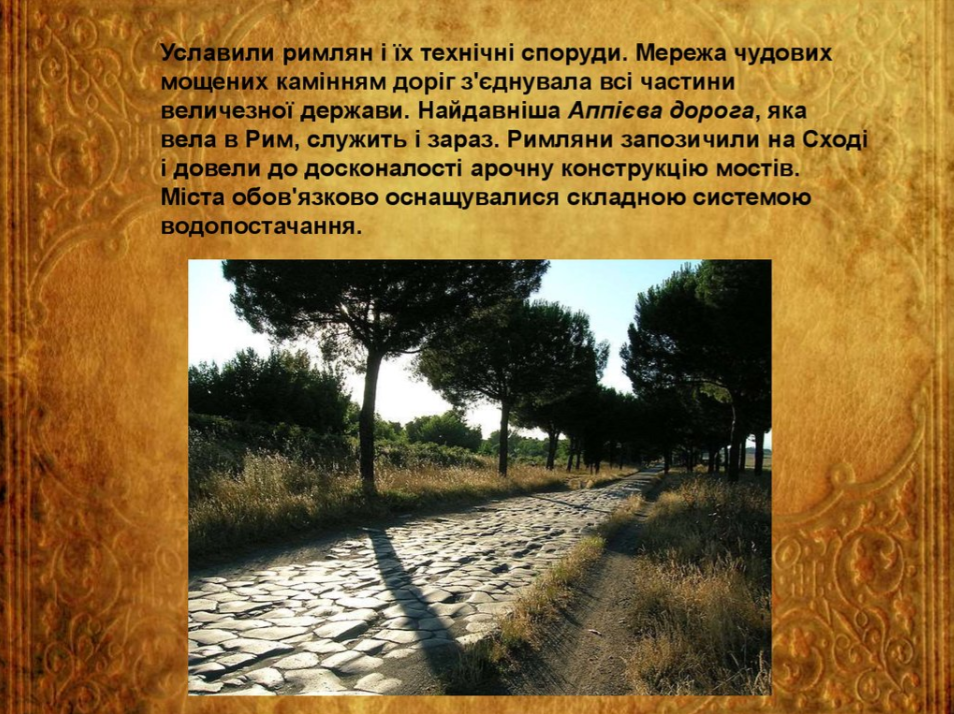 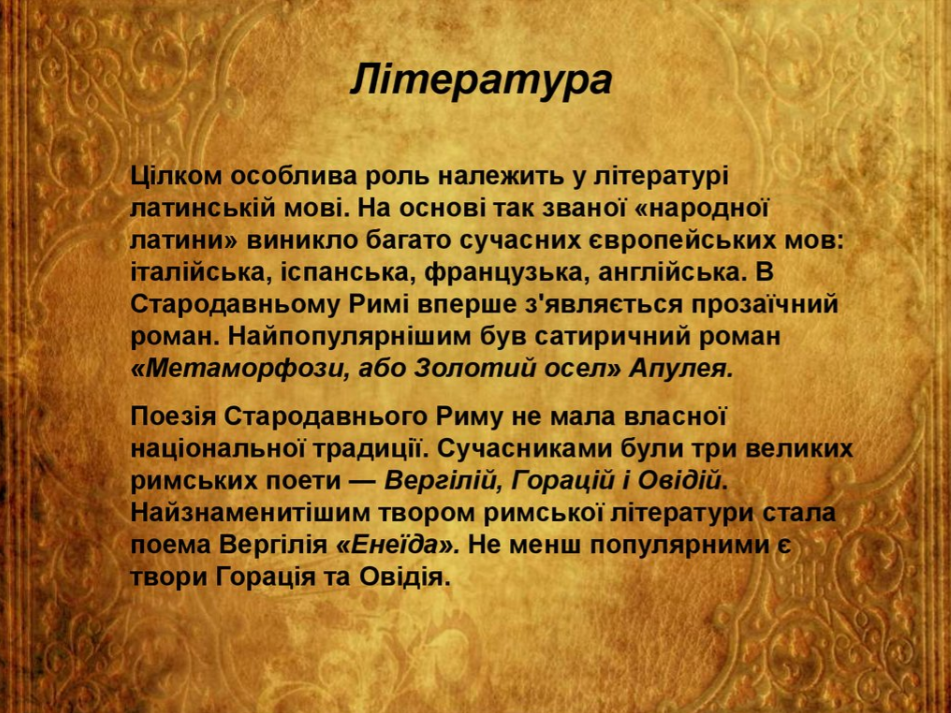 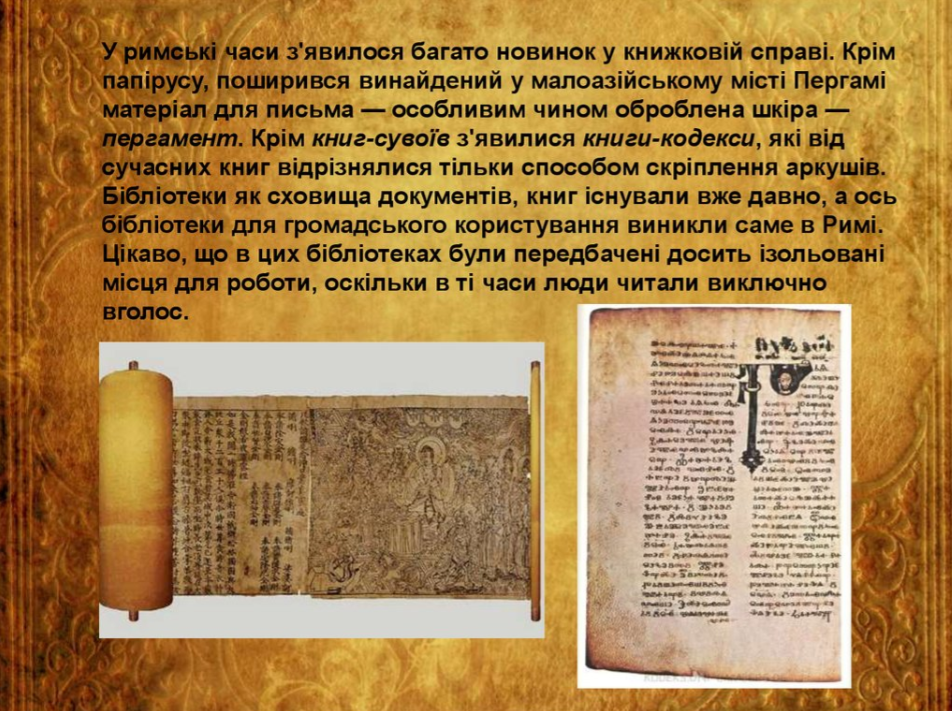 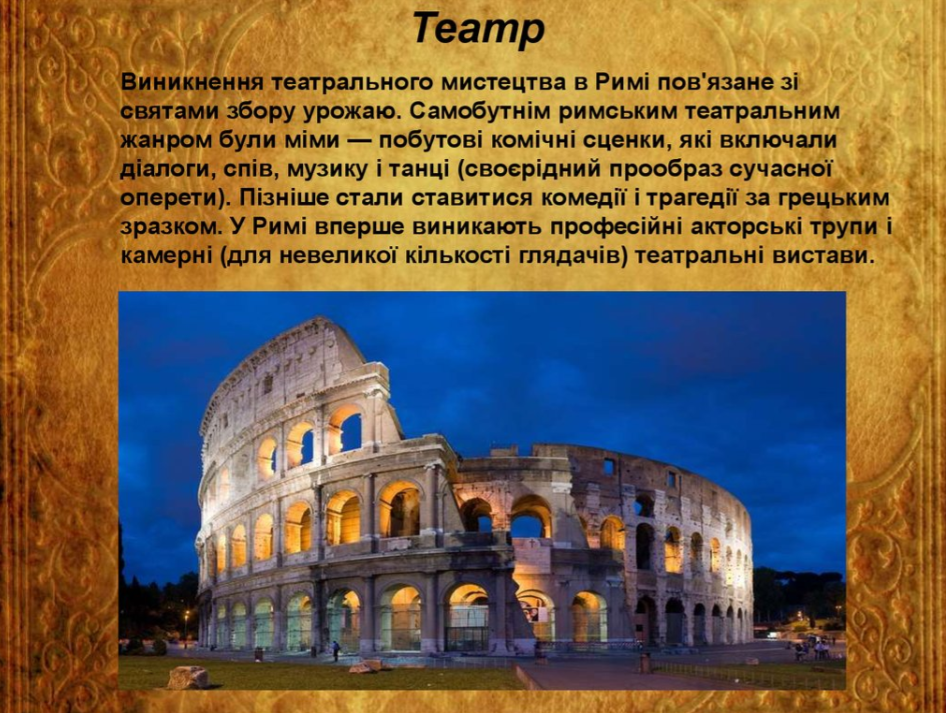 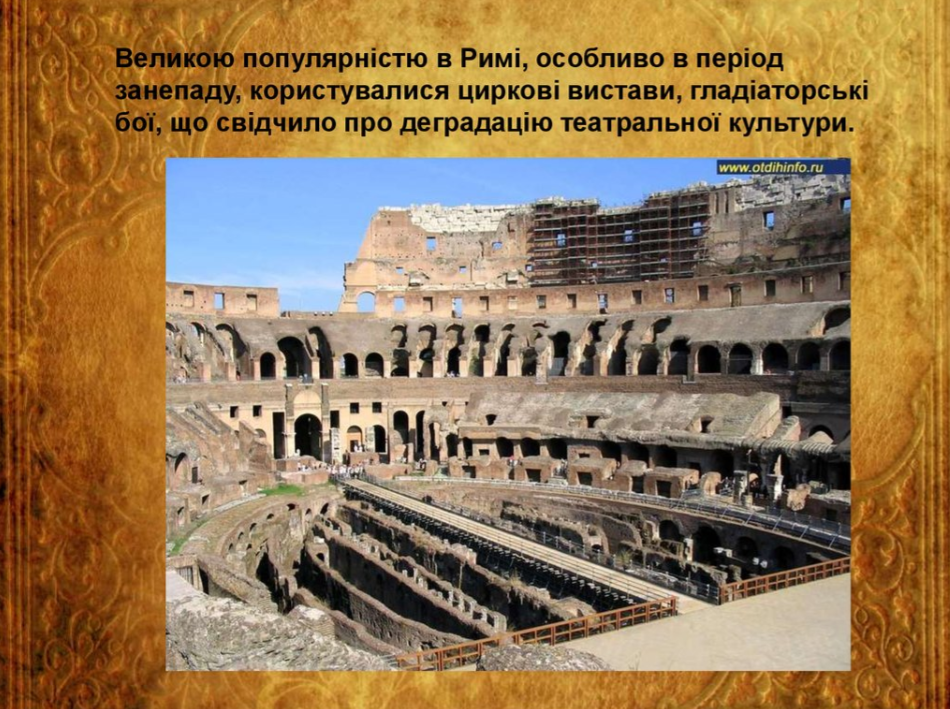 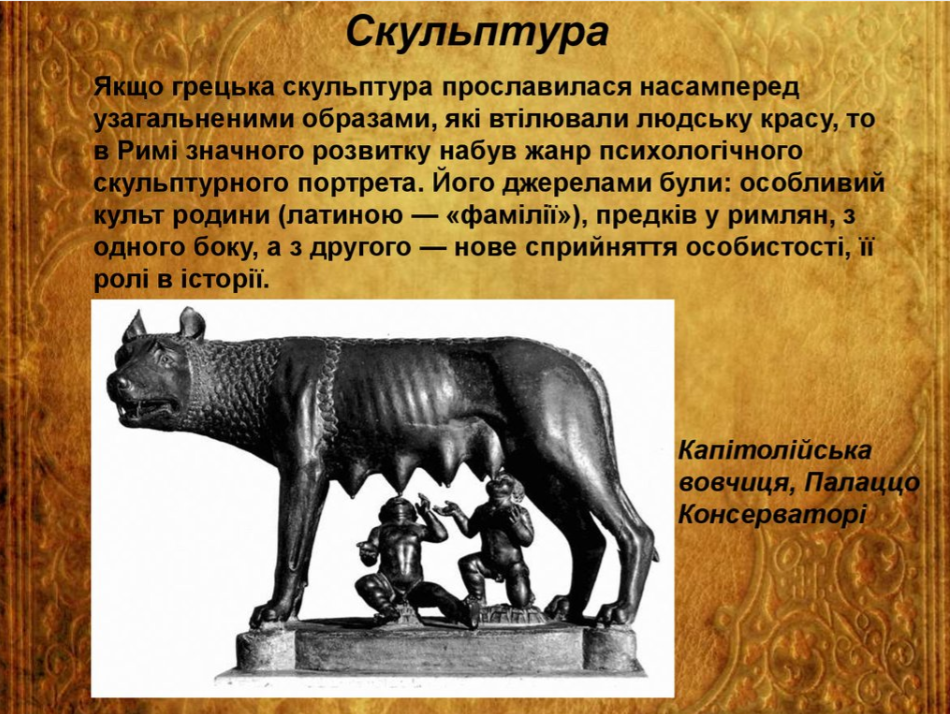 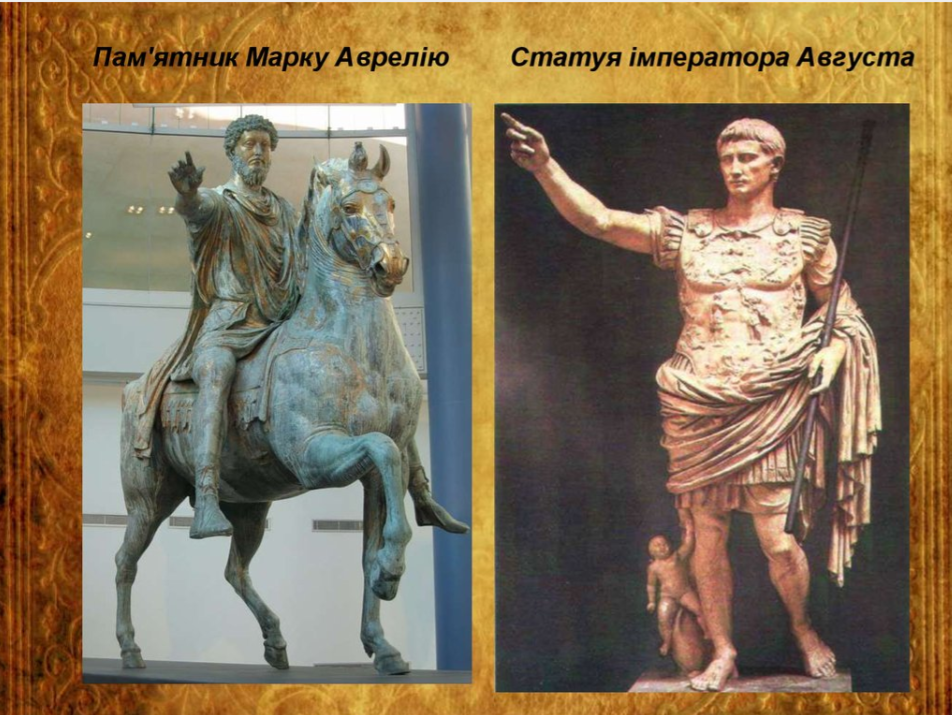 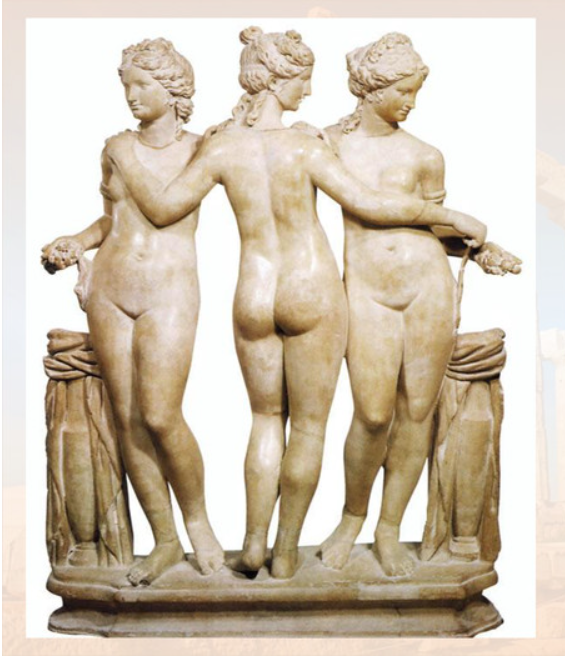 Богині Грації
200 р. до н.е.
Національний музей, Неаполь, Італія
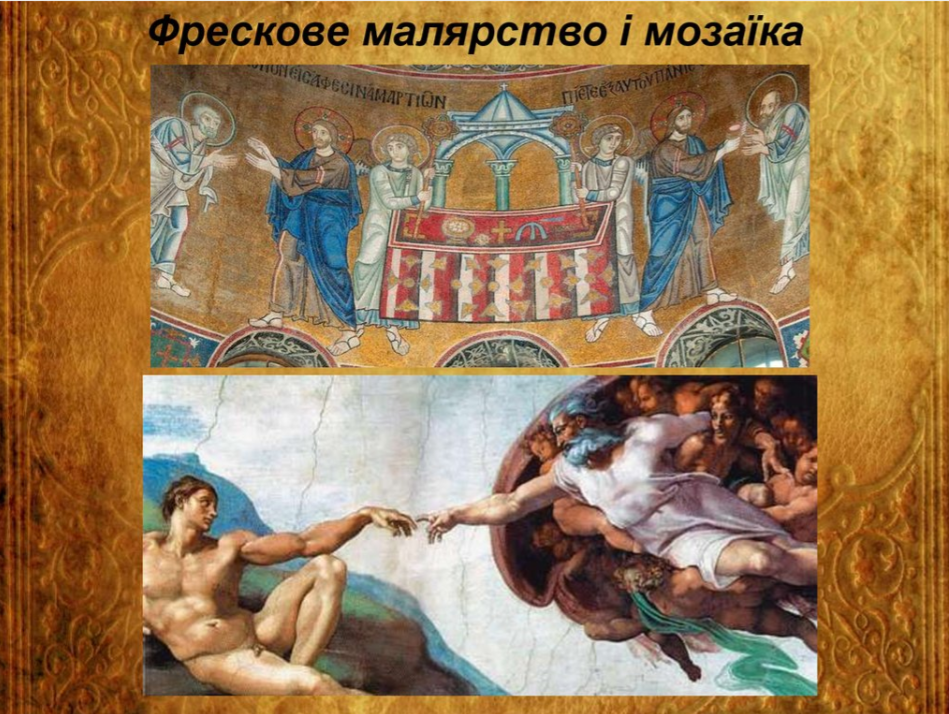 Література
Поезія Стародавнього Риму не мала власної національної традиції. Вона починає активно розвиватися тільки під впливом грецької літератури, в кінці республіканського періоду. Переломну роль відіграла творчість Катулла. Її головна тема – не Римська держава, не римський народ, а особисті переживання, почуття і думки.
Час правління Октавіана Августа часто називають “золотим віком” римської літератури. Сучасниками були три великих римських поети – Вергілій, Горацій і Овідій. Найзнаменитішим твором римської літератури стала поема Вергілія “Енеїда”. У ній поет з блиском вирішив дуже важке творче завдання. “Енеїда” – це літературний епос, тобто вона не має народної усної основи, повністю створена поетом.  До того ж поема  відразу стала складовою частиною римської державної ідеології : її  поет писав на політичне замовлення імператора.
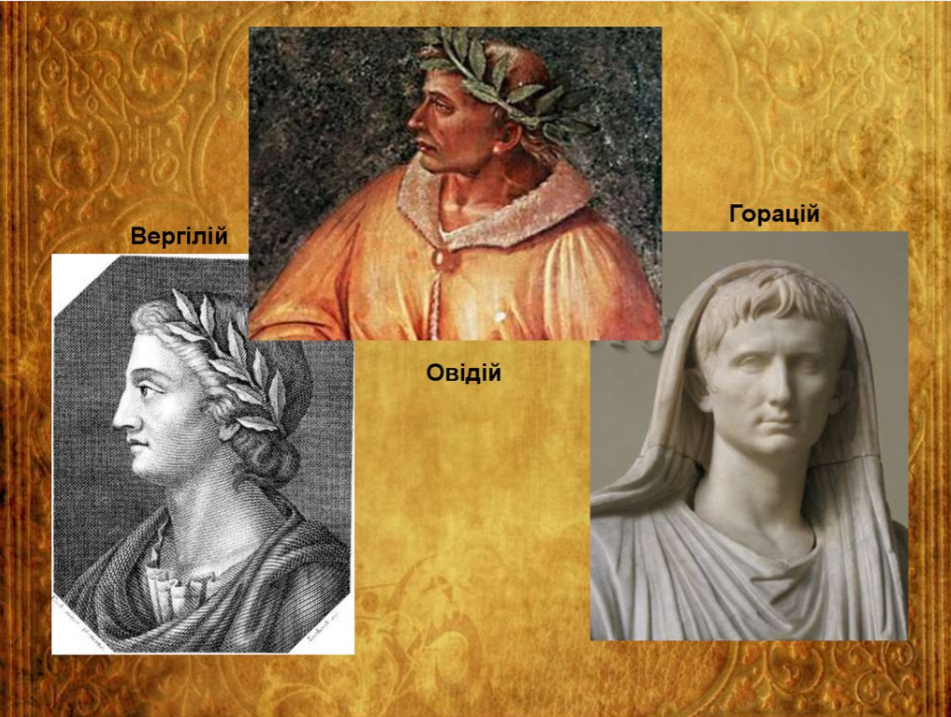 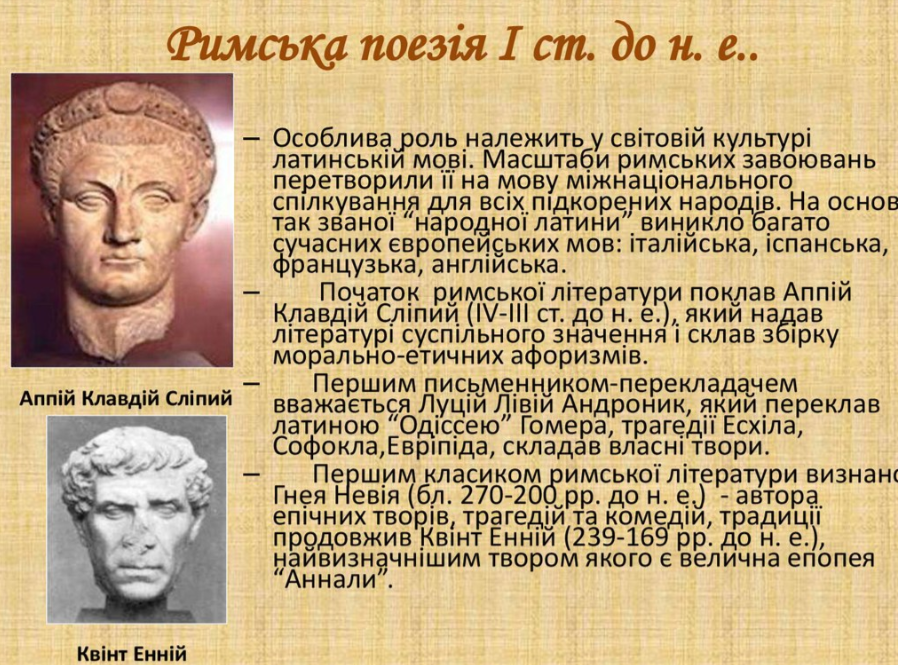